Герб МО
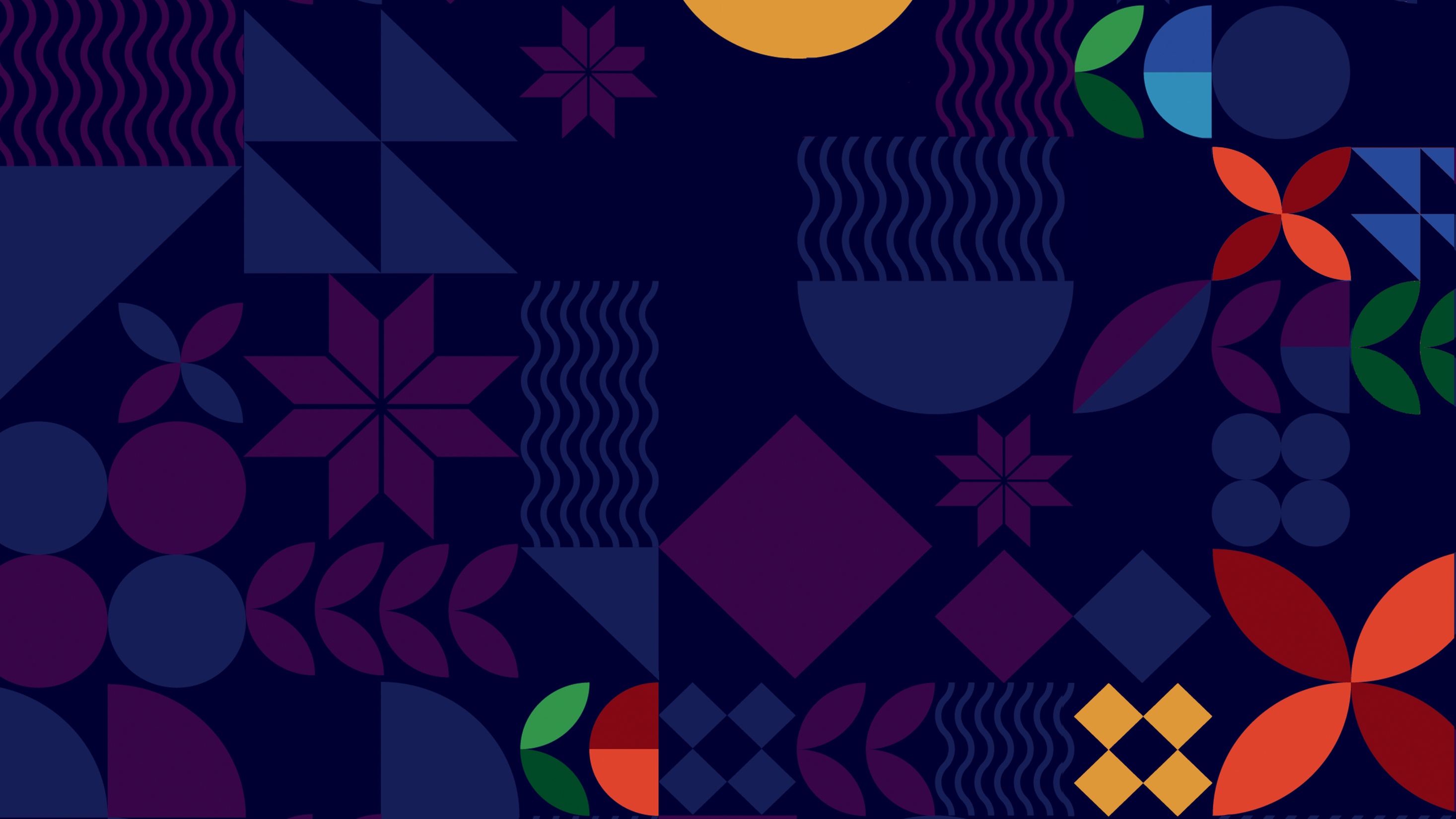 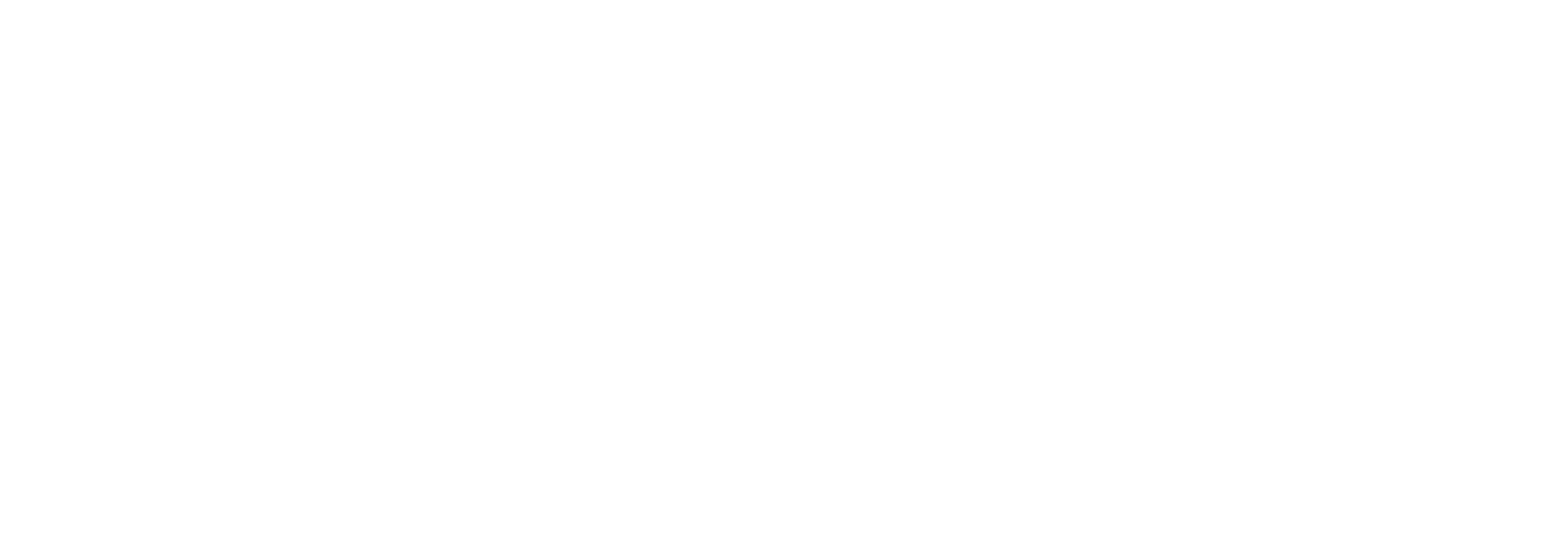 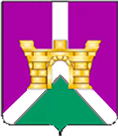 Герб МО
Реализация национальных проектов      в муниципальном образовании      Усть-Лабинский район в 2021 году
Герб МО
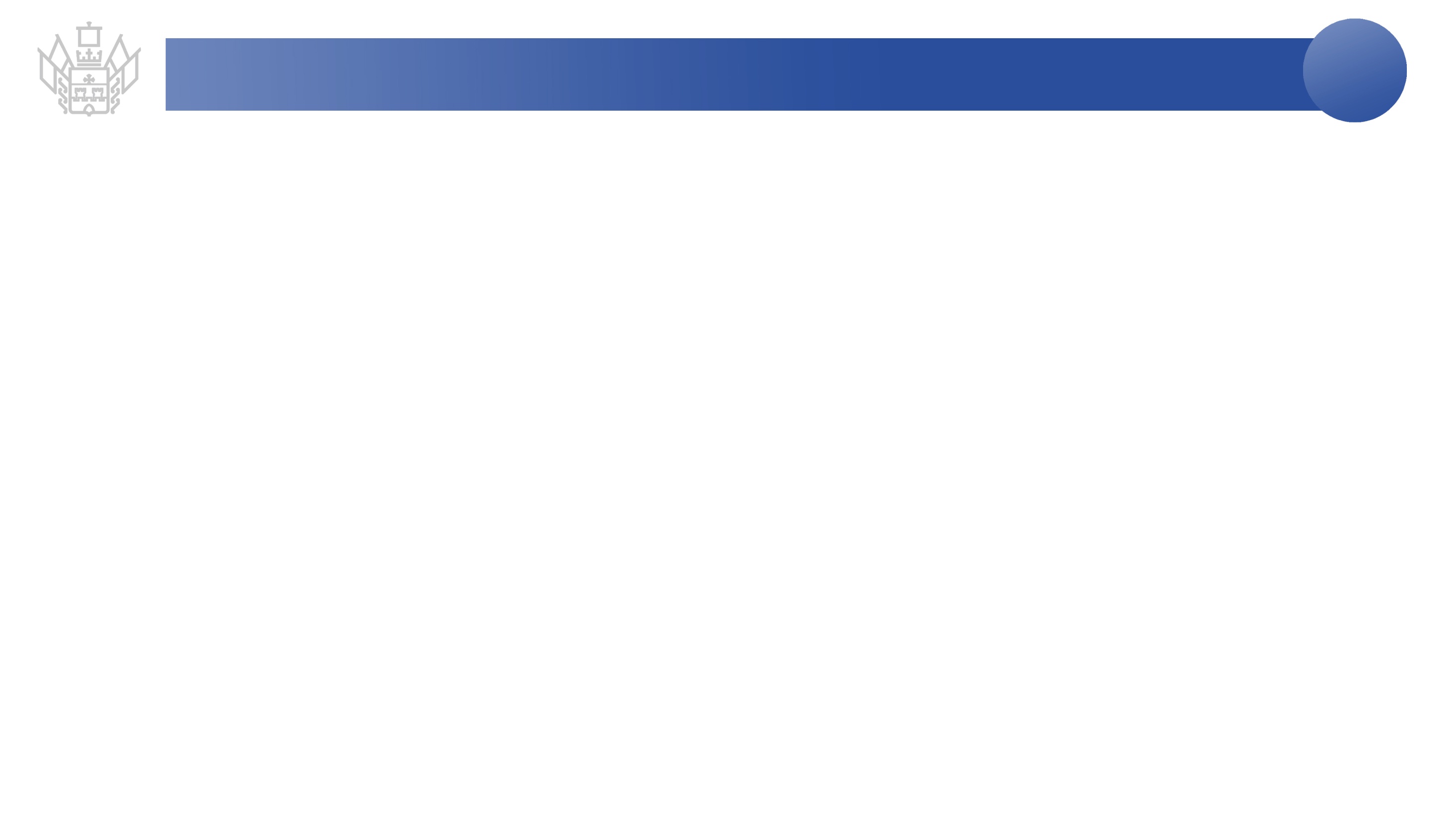 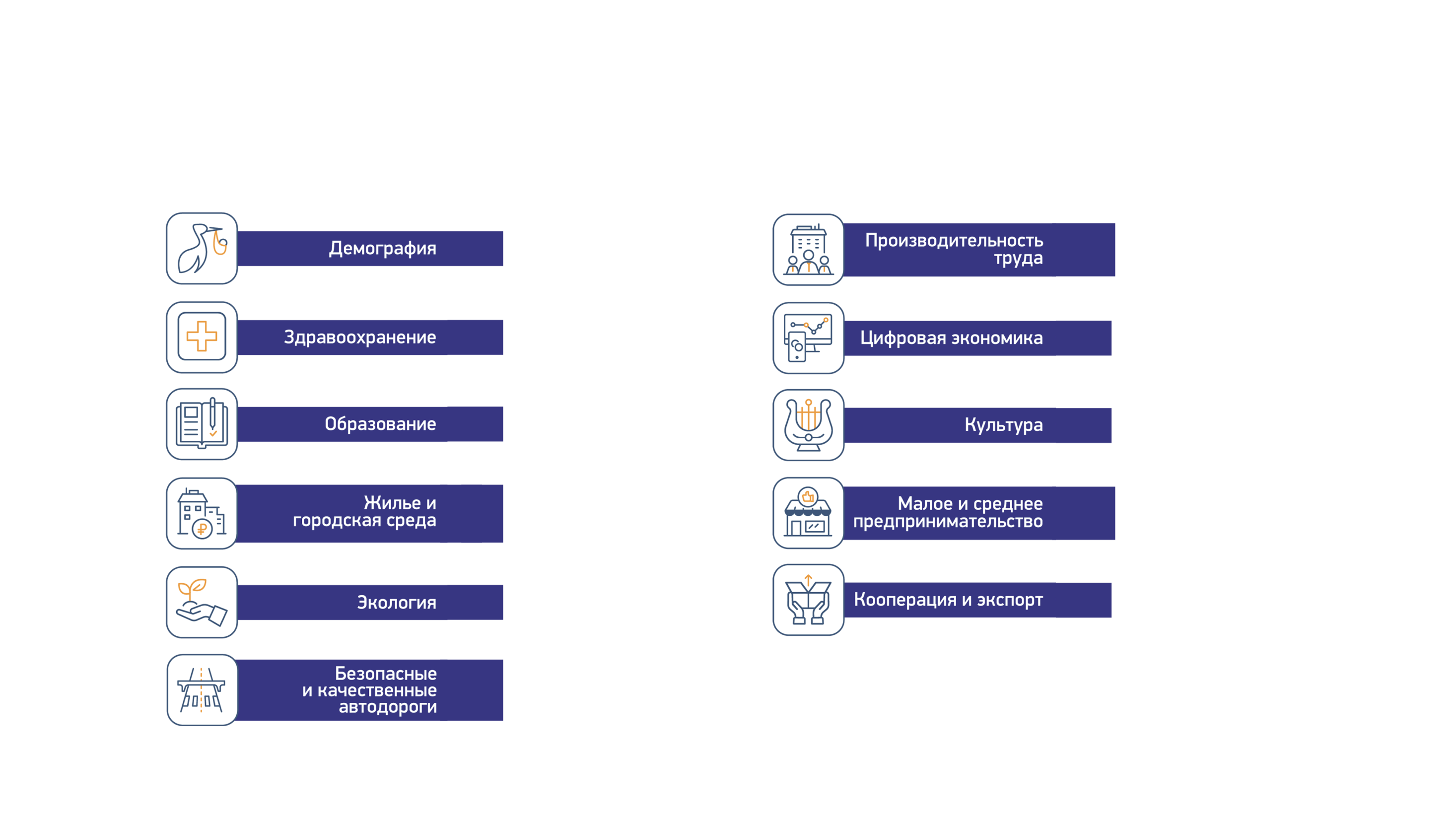 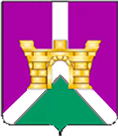 Бюджет РП, реализованных на территории МО
Усть-Лабинский район в 2021 году
Бюджет,
млн руб
Бюджет,
млн руб
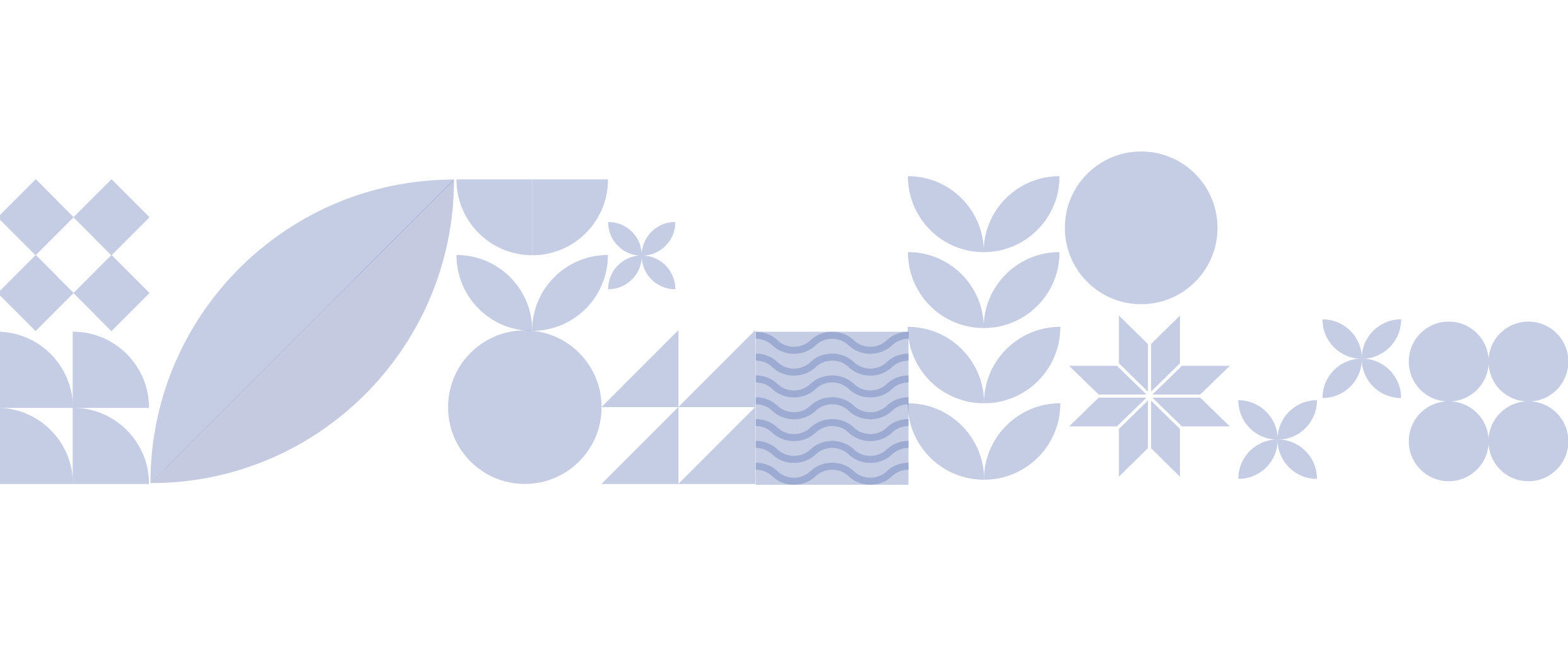 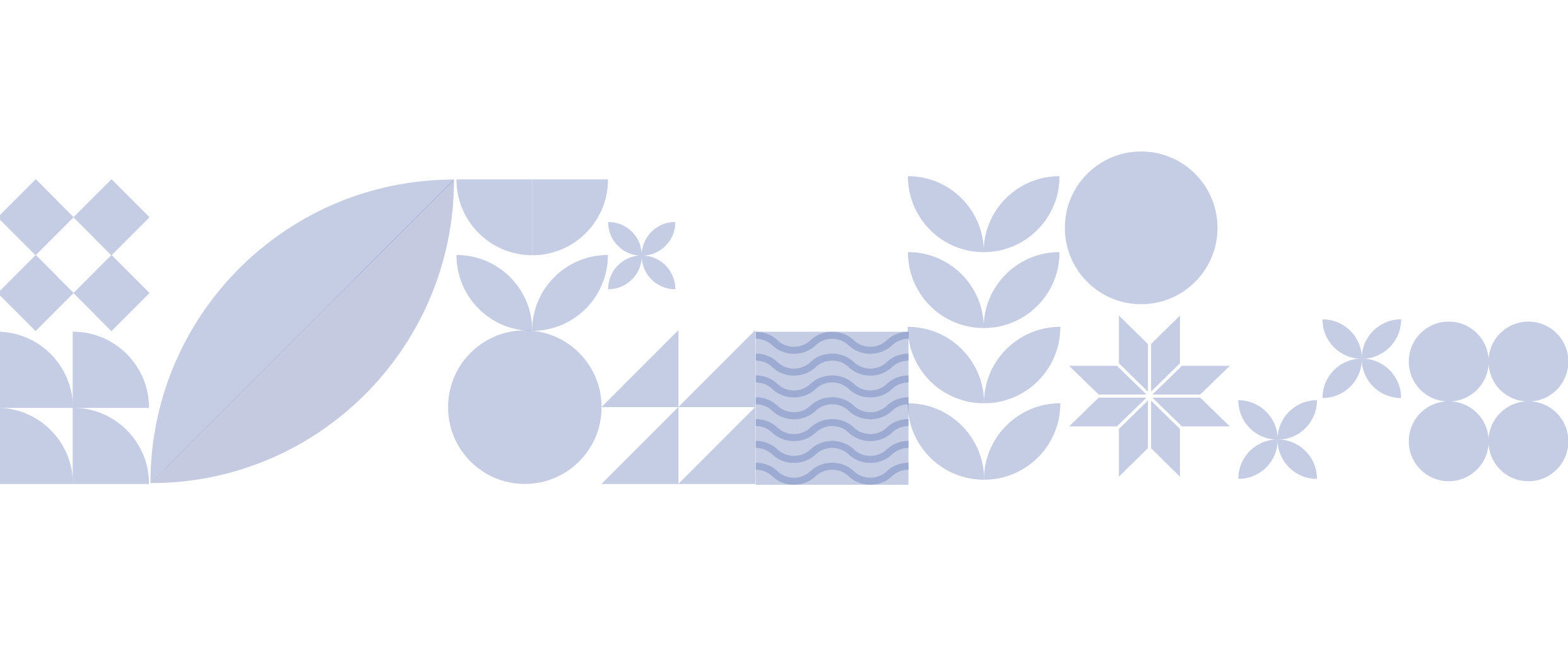 2,3
46,0
50,7
2,4
Всего:
Форма для заполнения
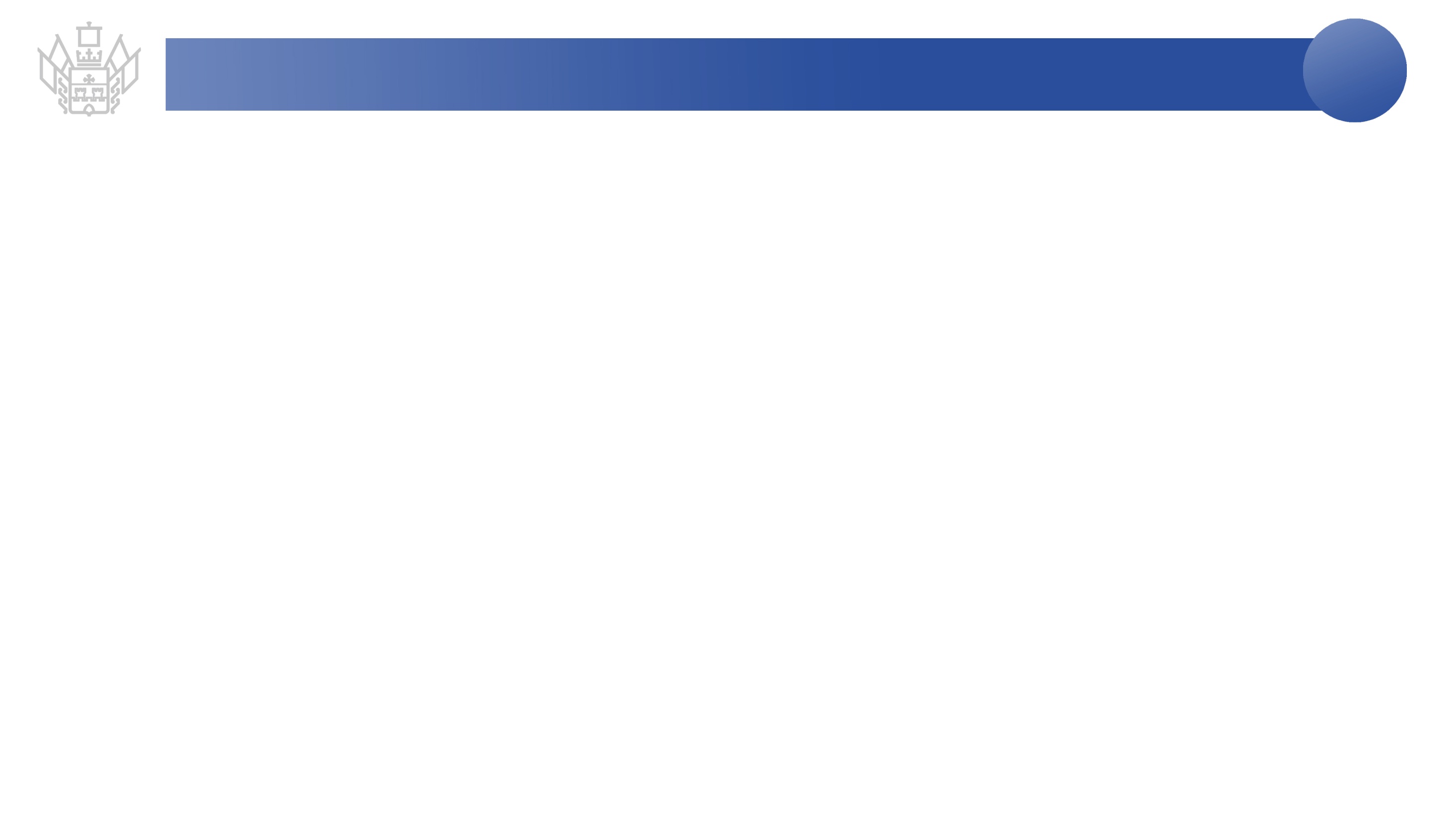 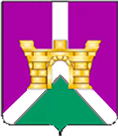 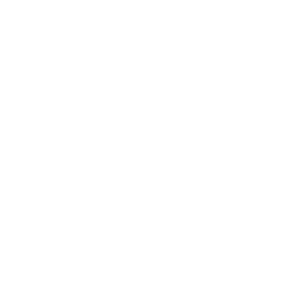 НП Образование
РП «Успех каждого ребенка»
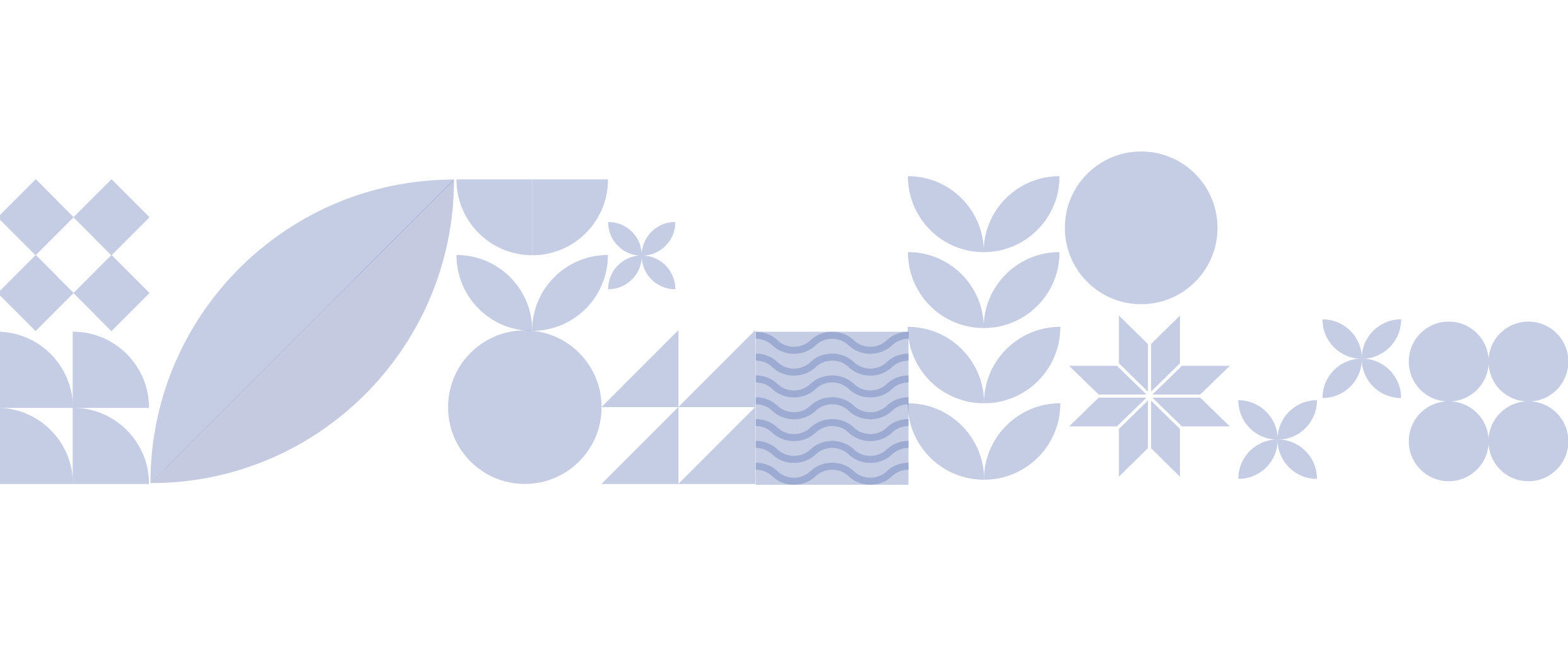 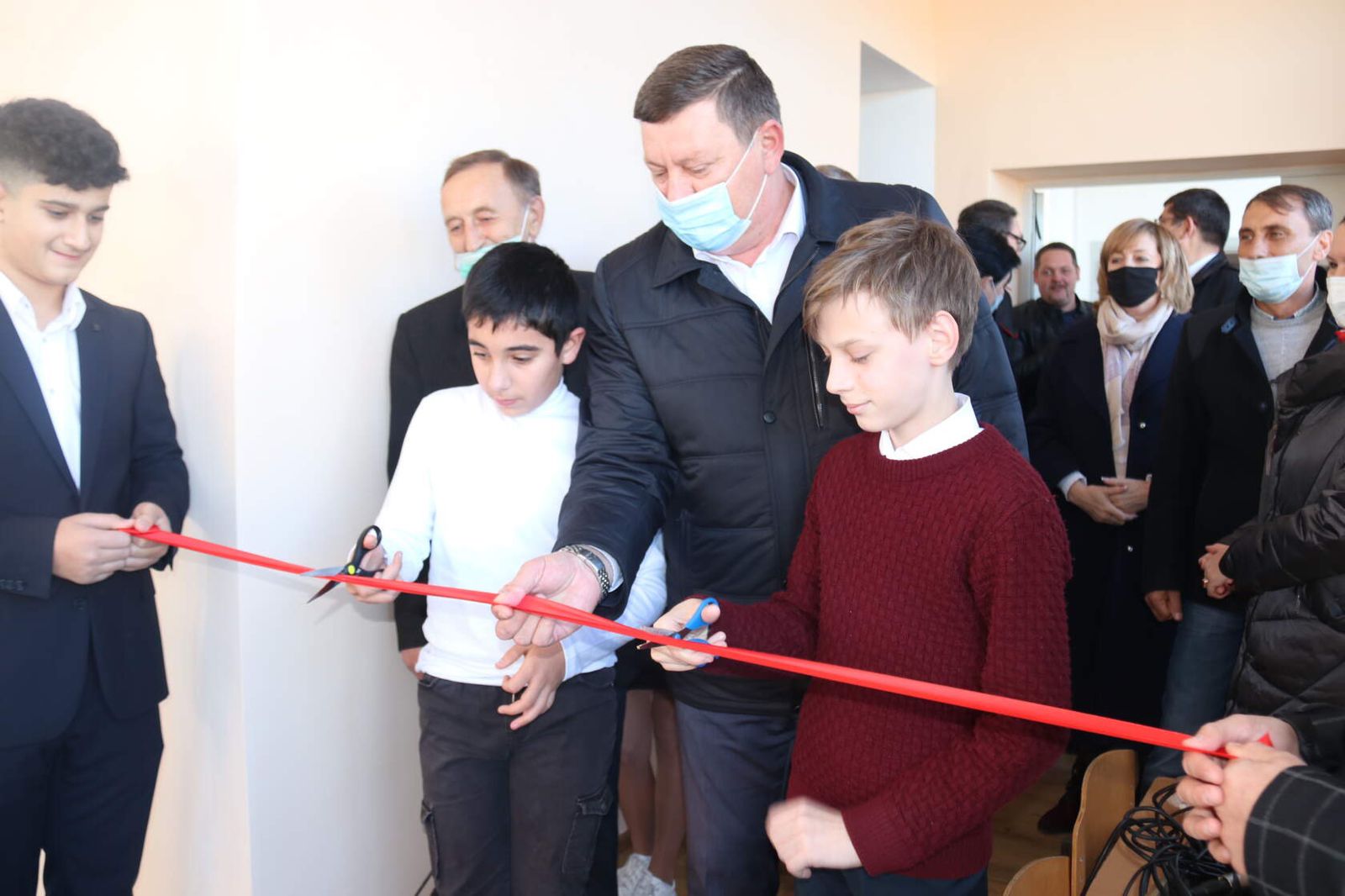 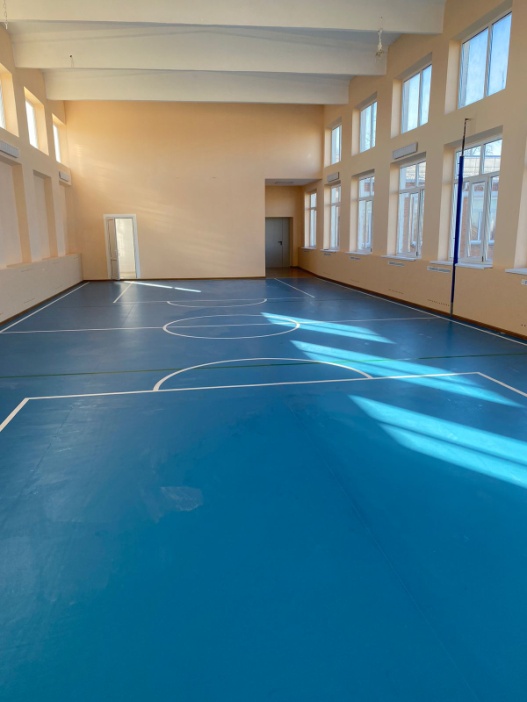 Форма для заполнения
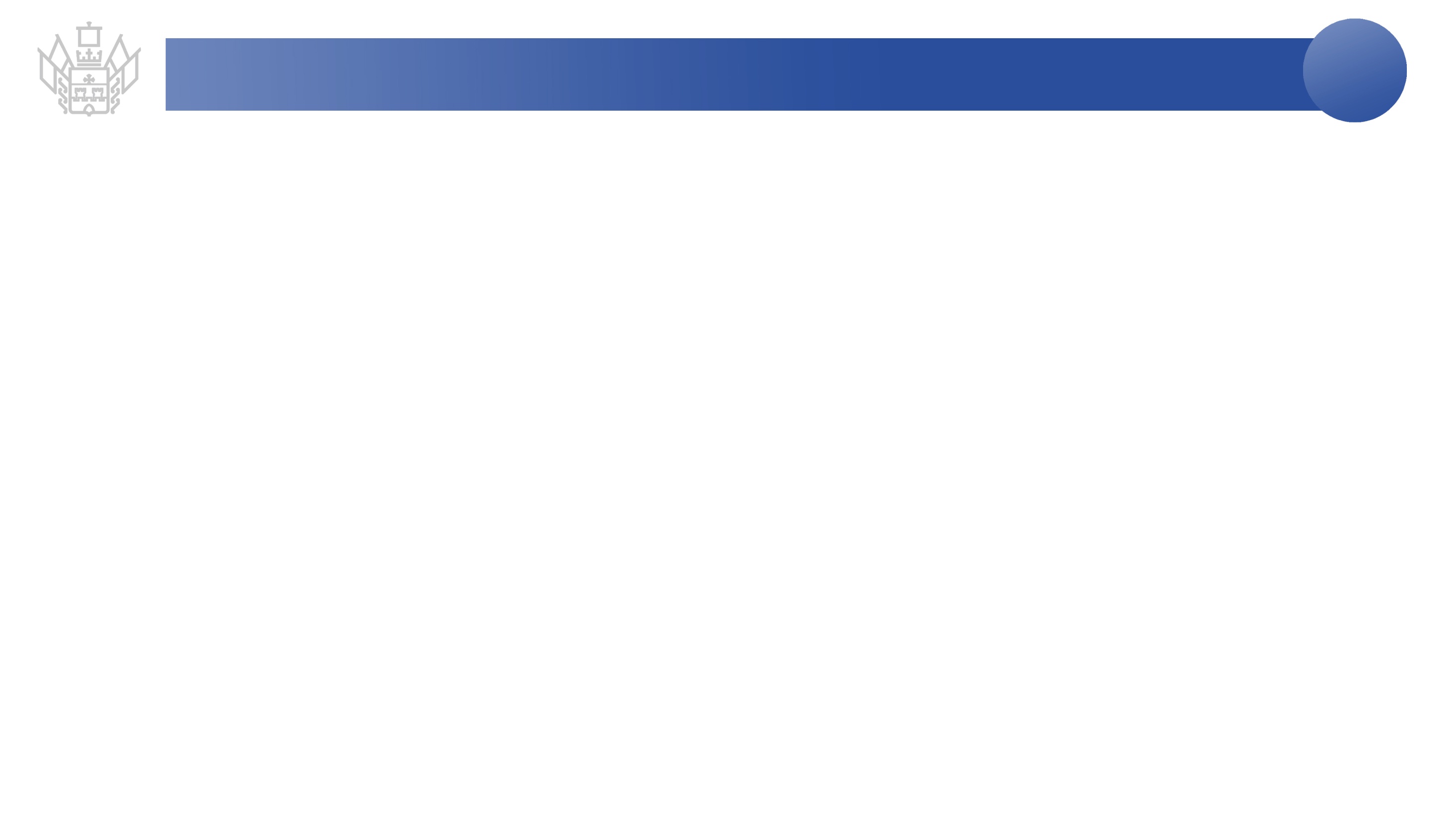 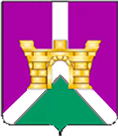 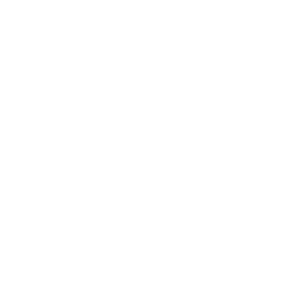 НП Образование
РП «Современная школа»
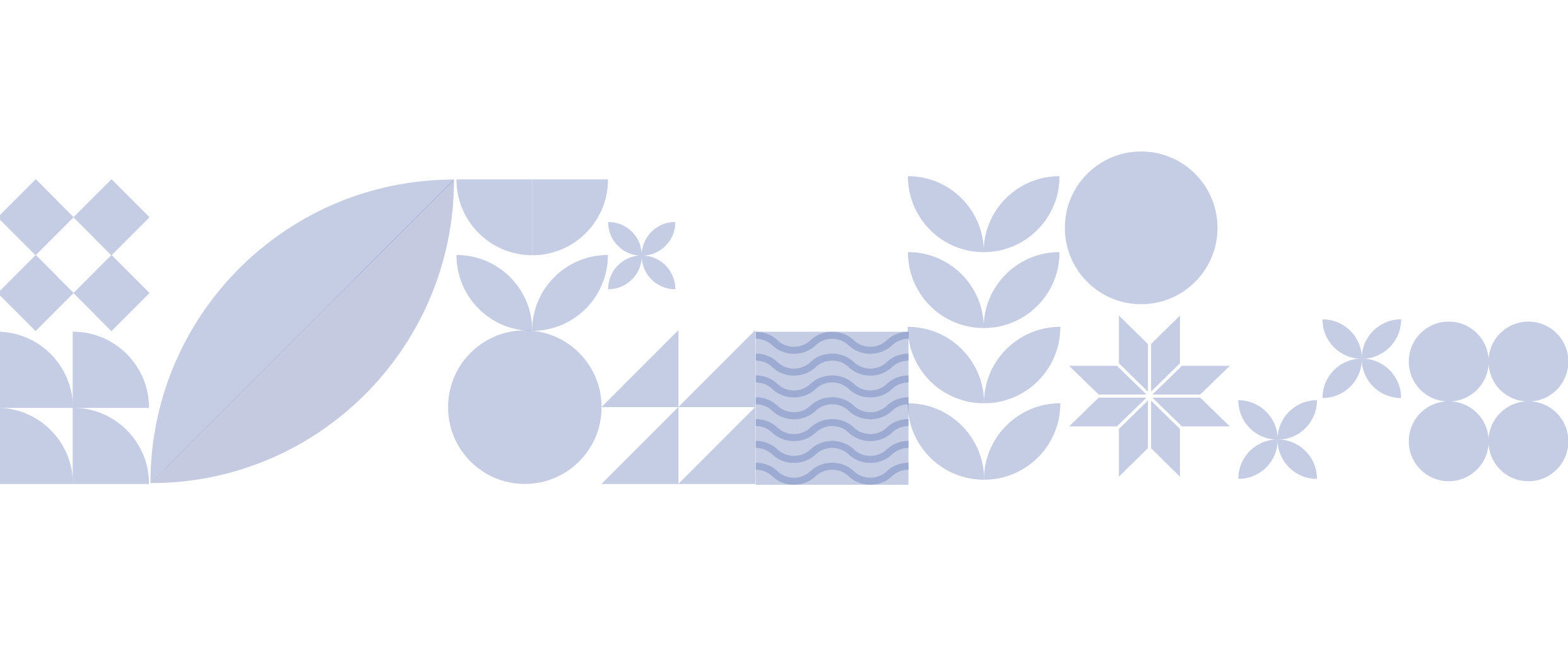 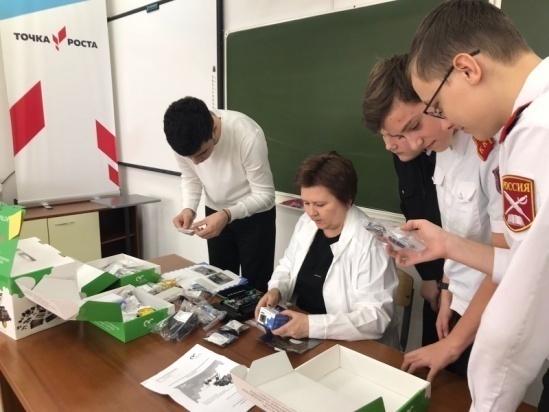 Форма для заполнения
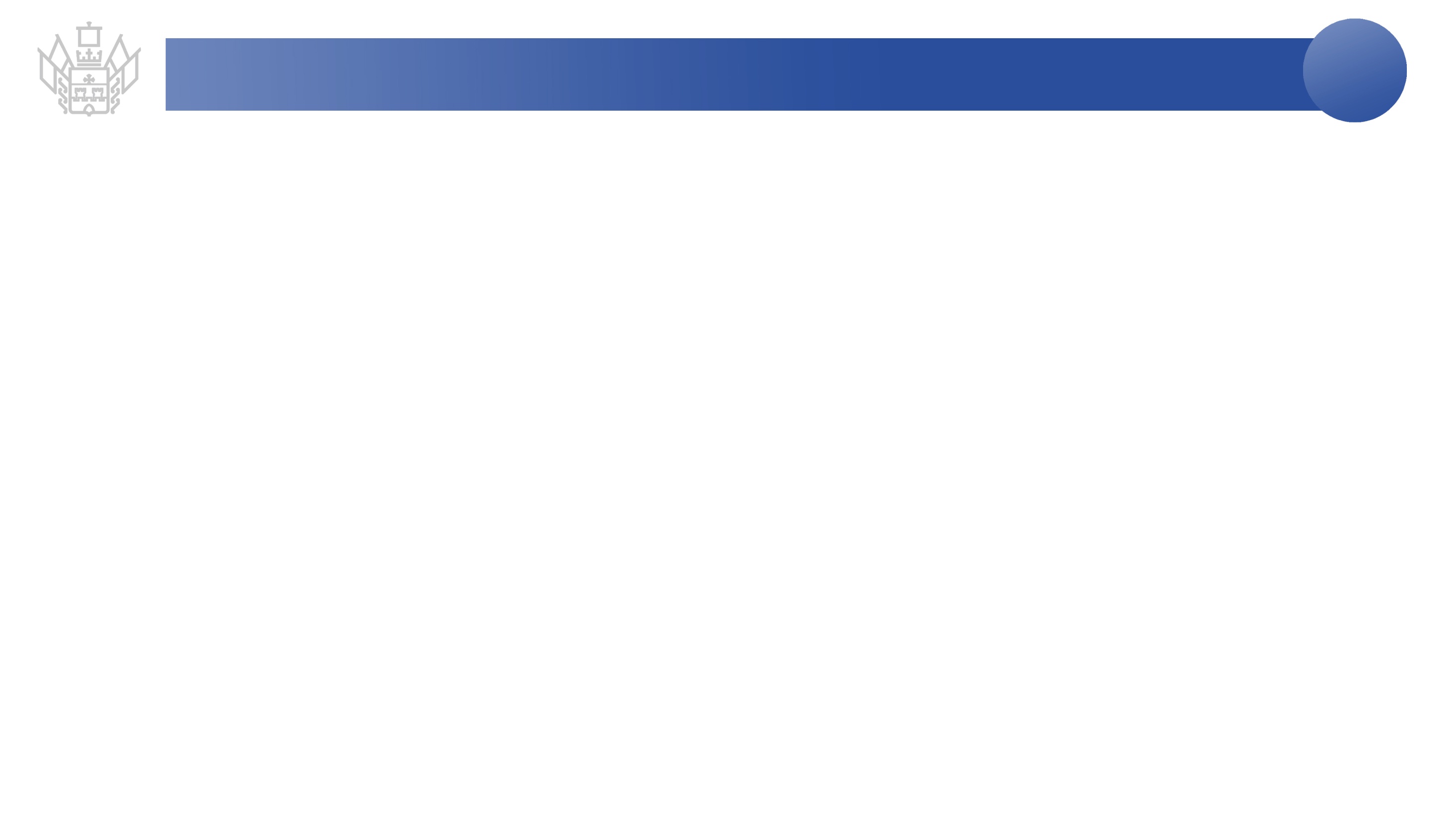 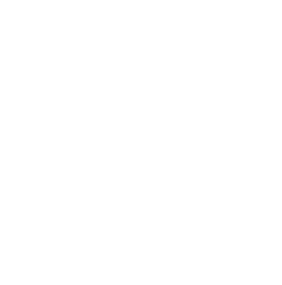 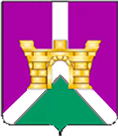 НП Жилье и городская среда
РП «Формирование комфортной городской среды»
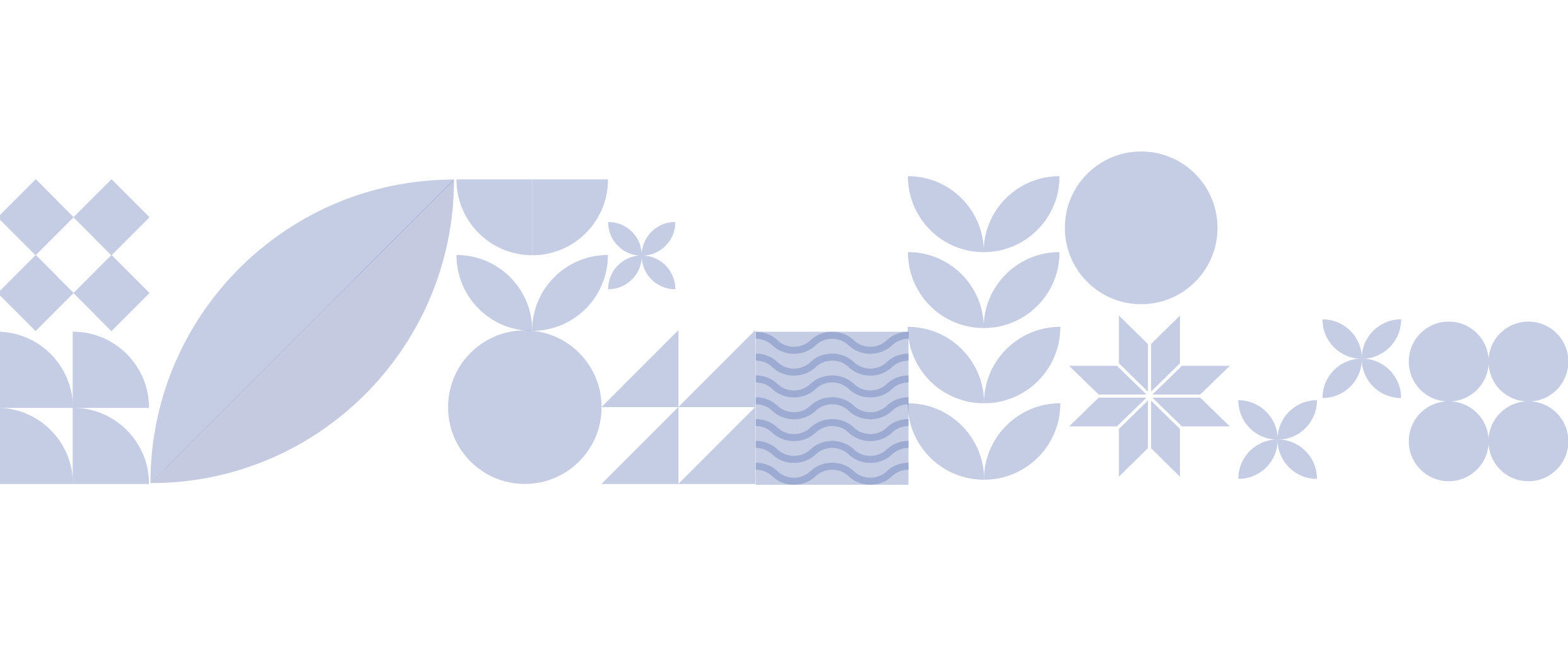 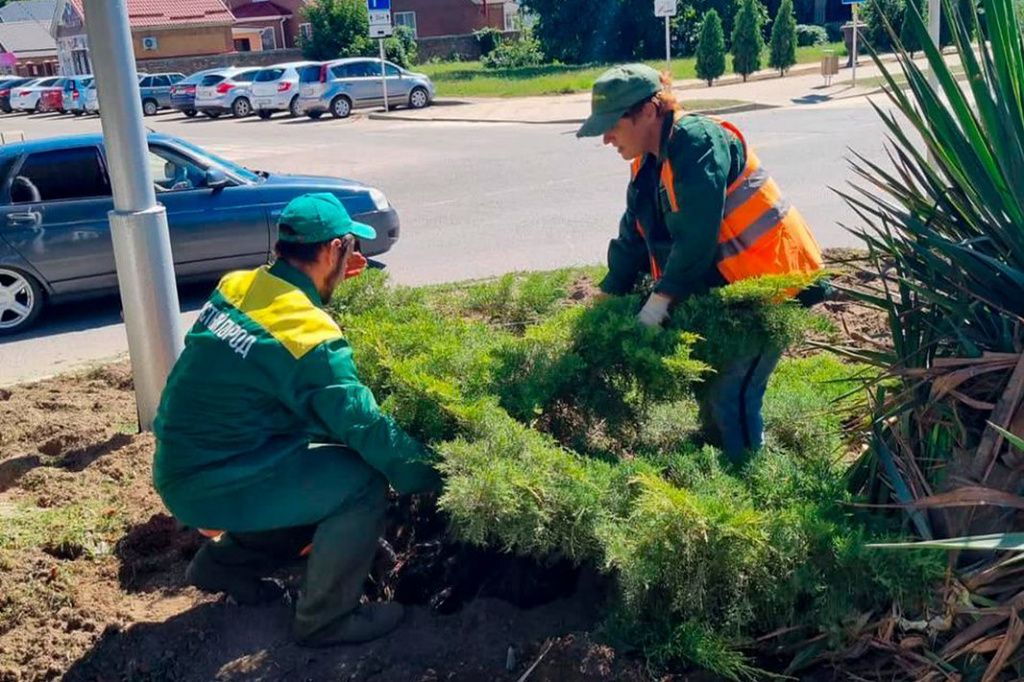 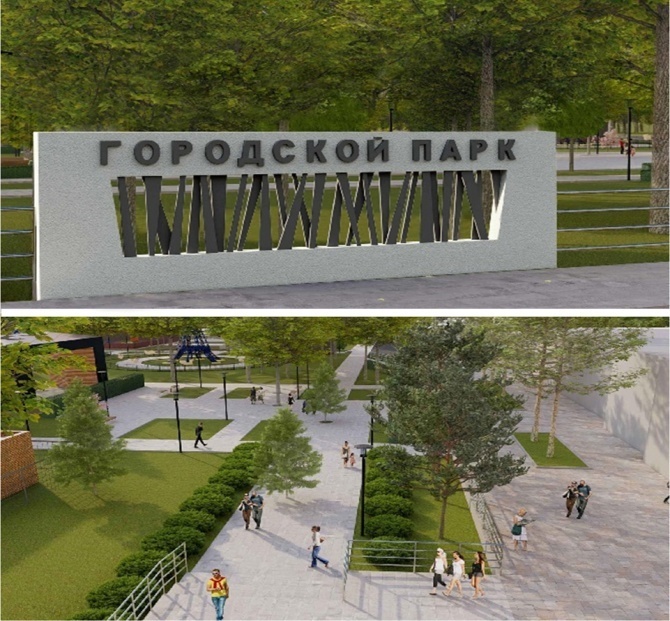 Форма для заполнения
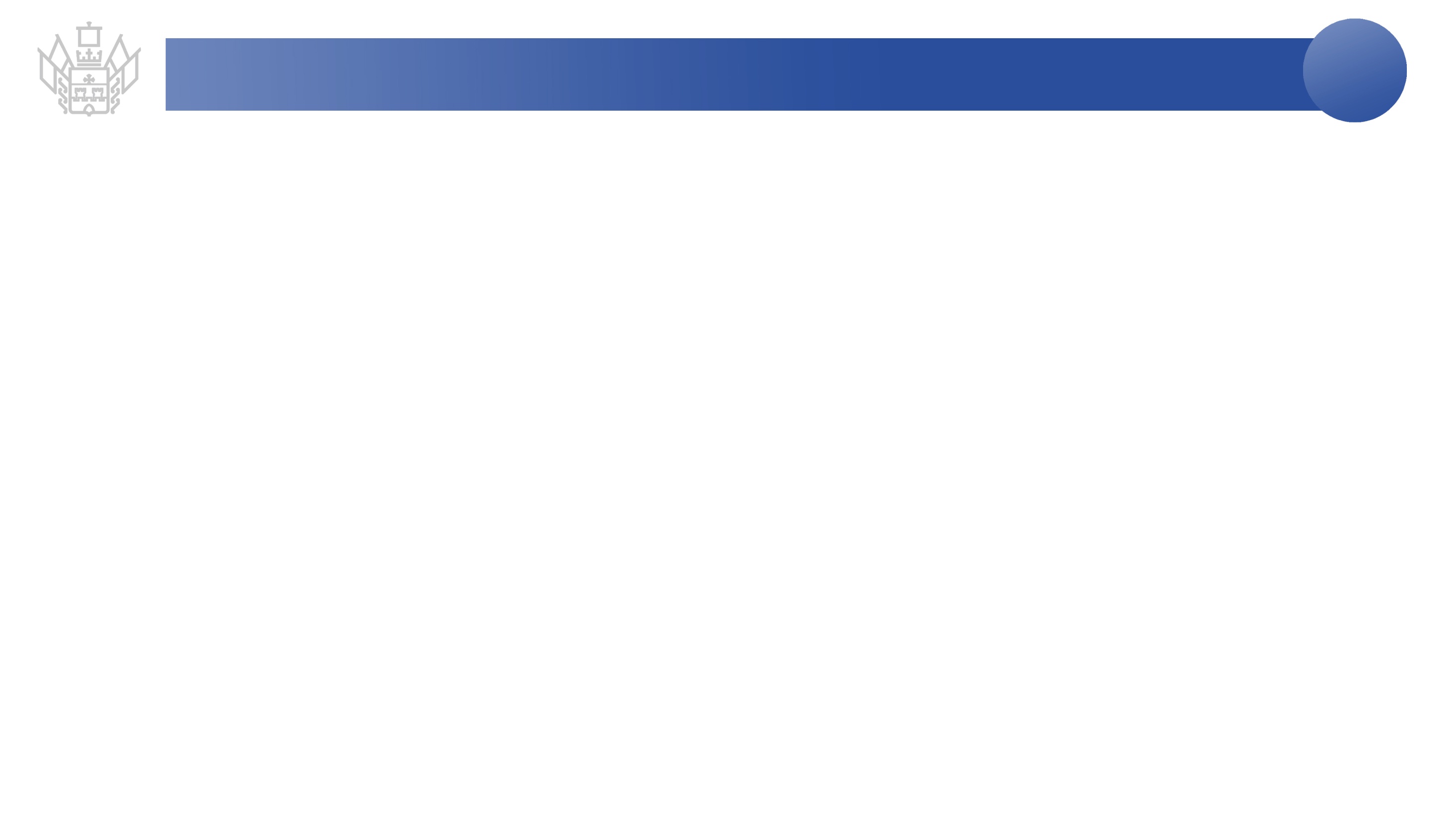 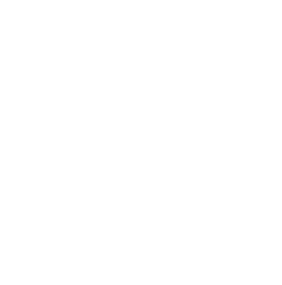 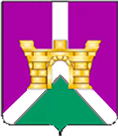 НП Жилье и городская среда
РП «Формирование комфортной городской среды»
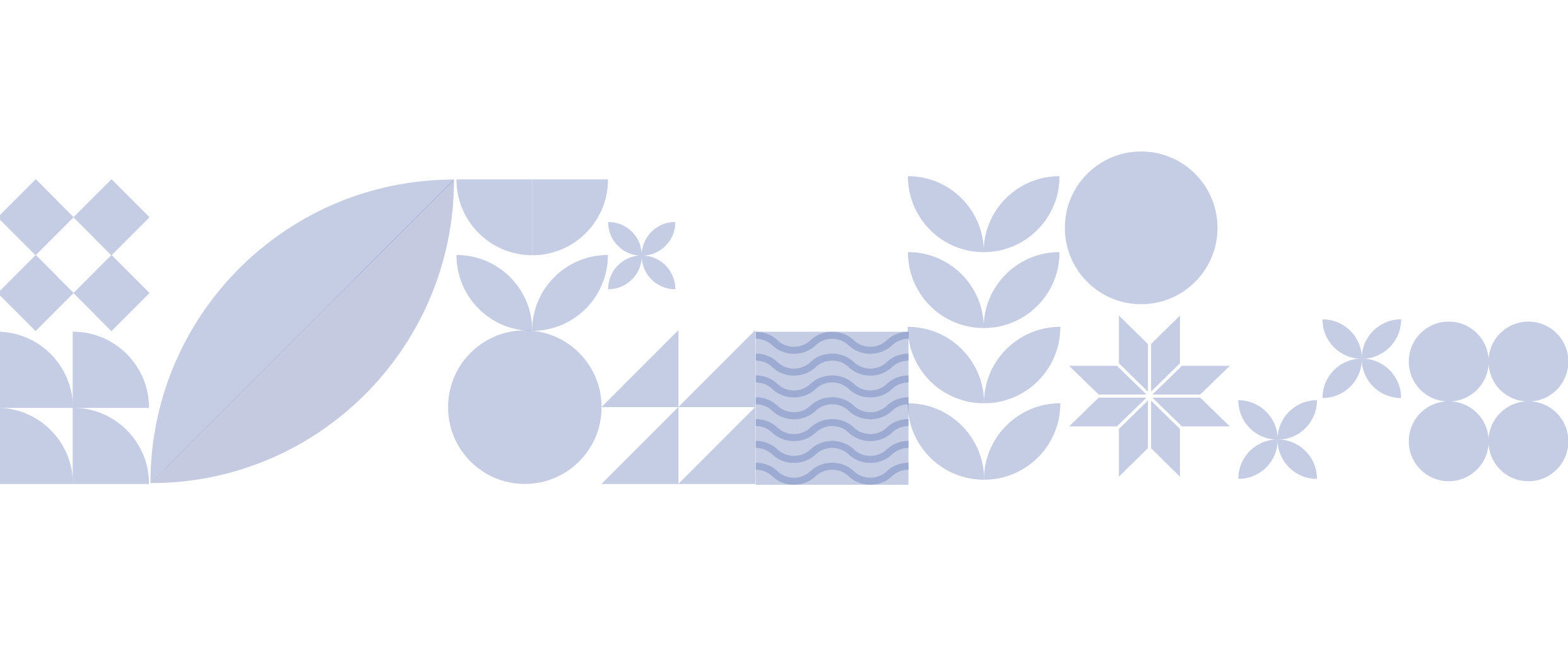 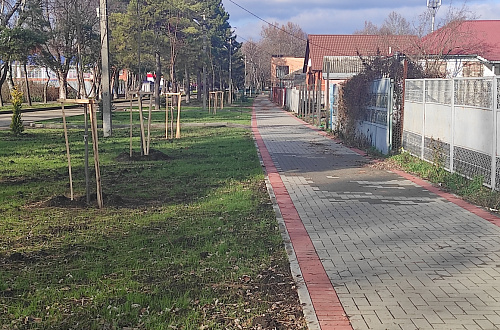 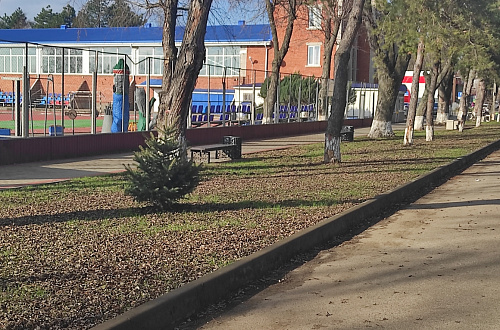 Форма для заполнения
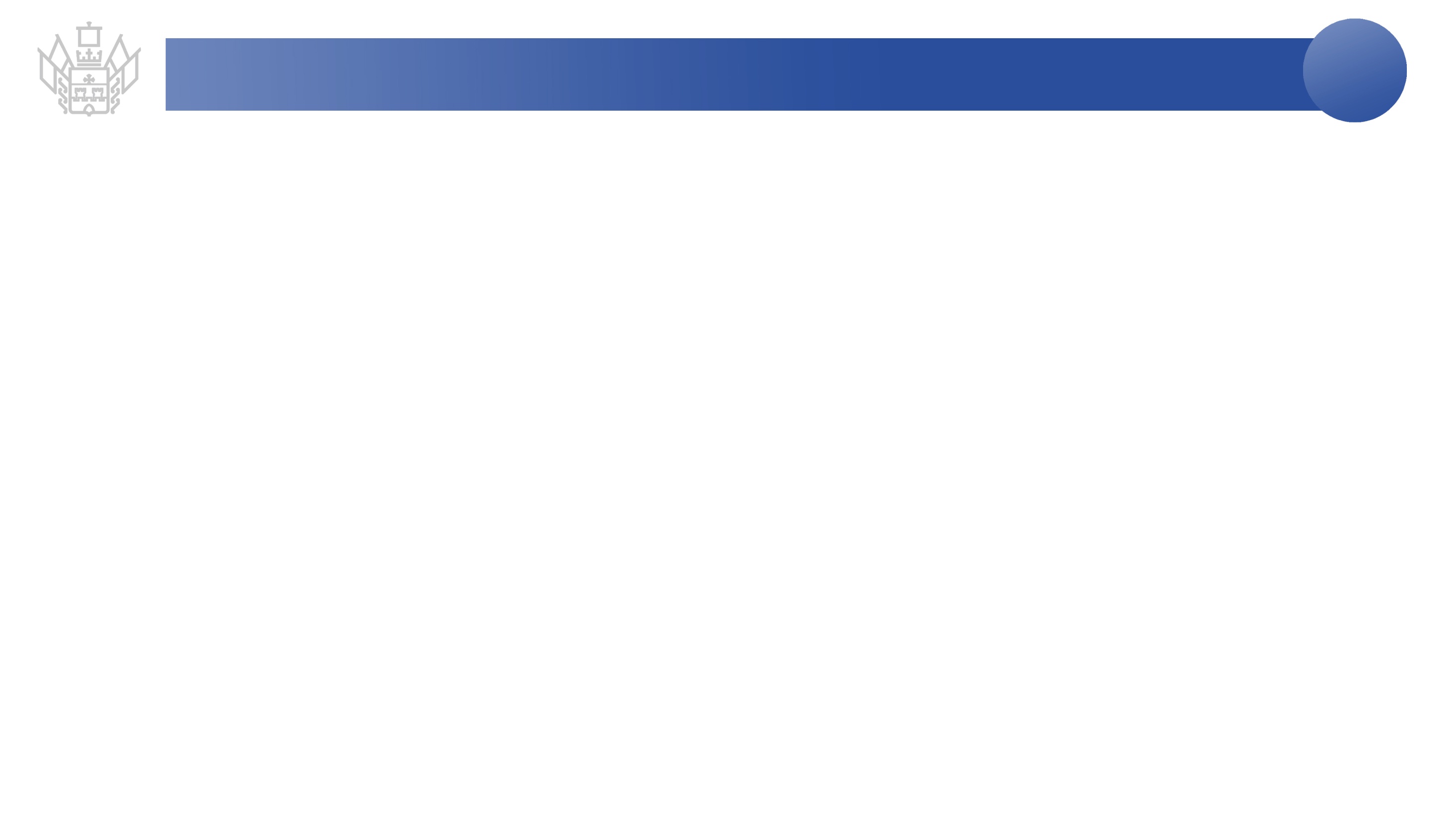 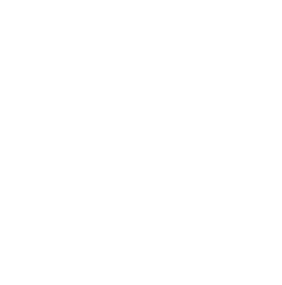 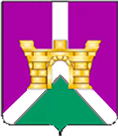 НП Безопасные и качественные автодороги
РП «Безопасность дорожного движения»
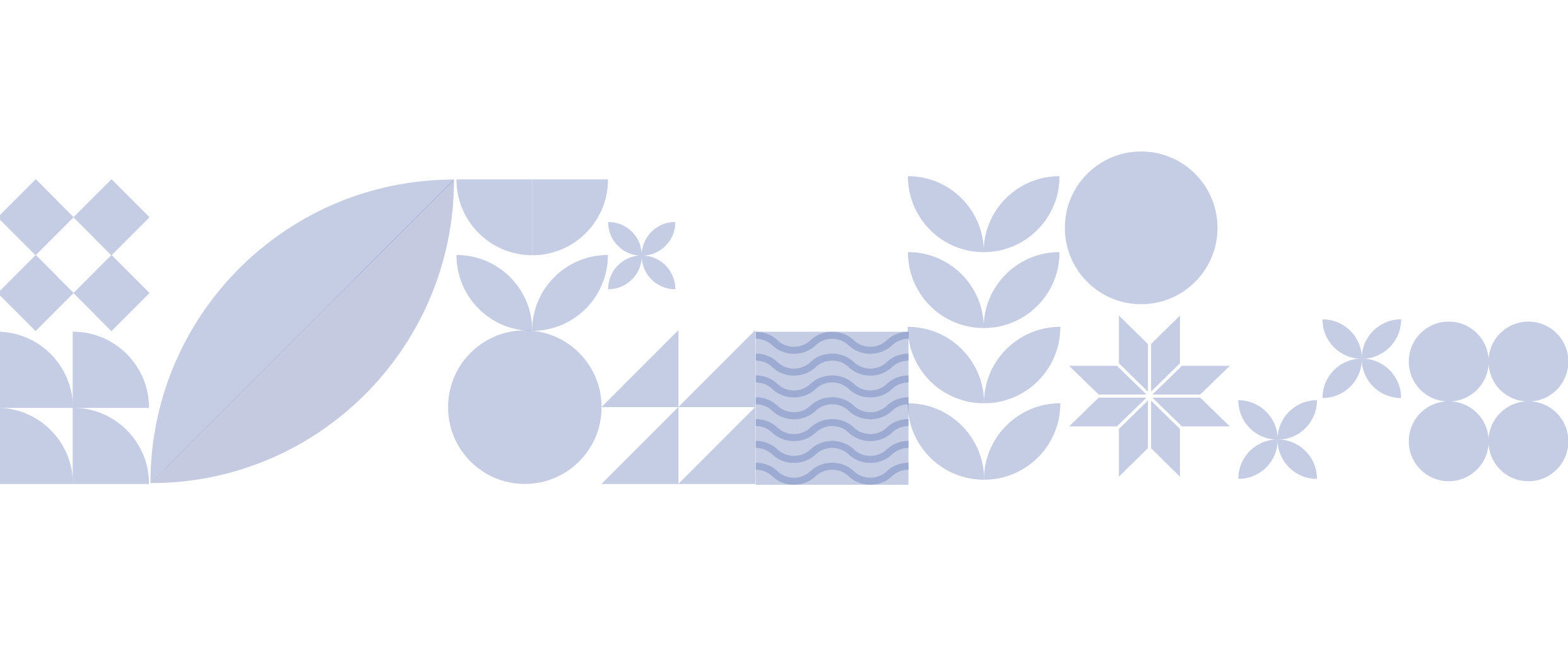 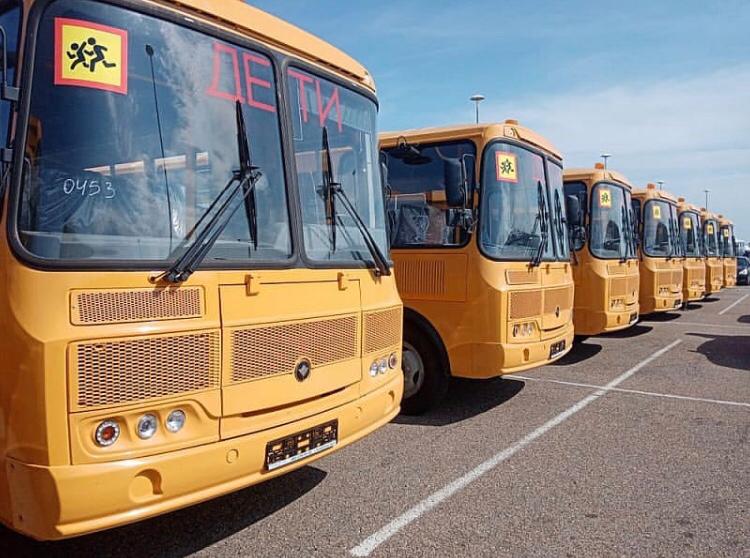 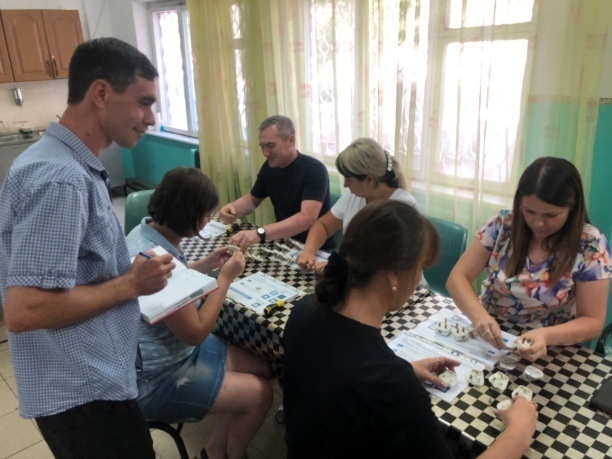 Форма для заполнения
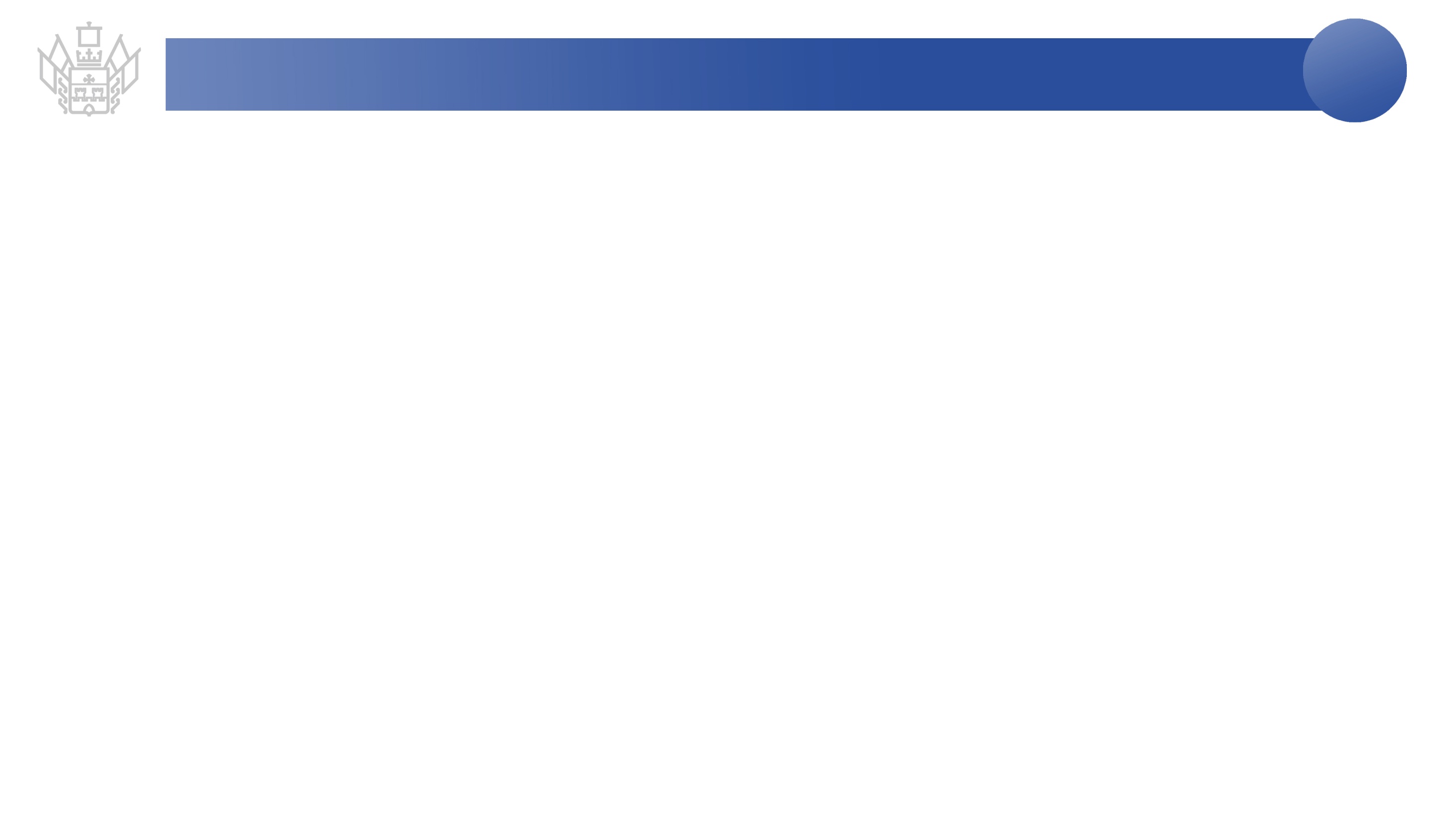 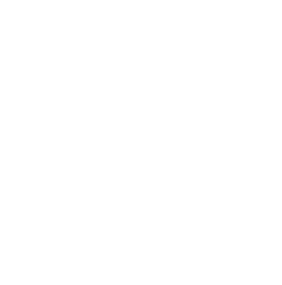 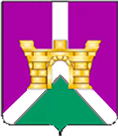 НП Производительность труда
РП «Системный меры повышения производительности труда», «Адресная поддержка предприятий»
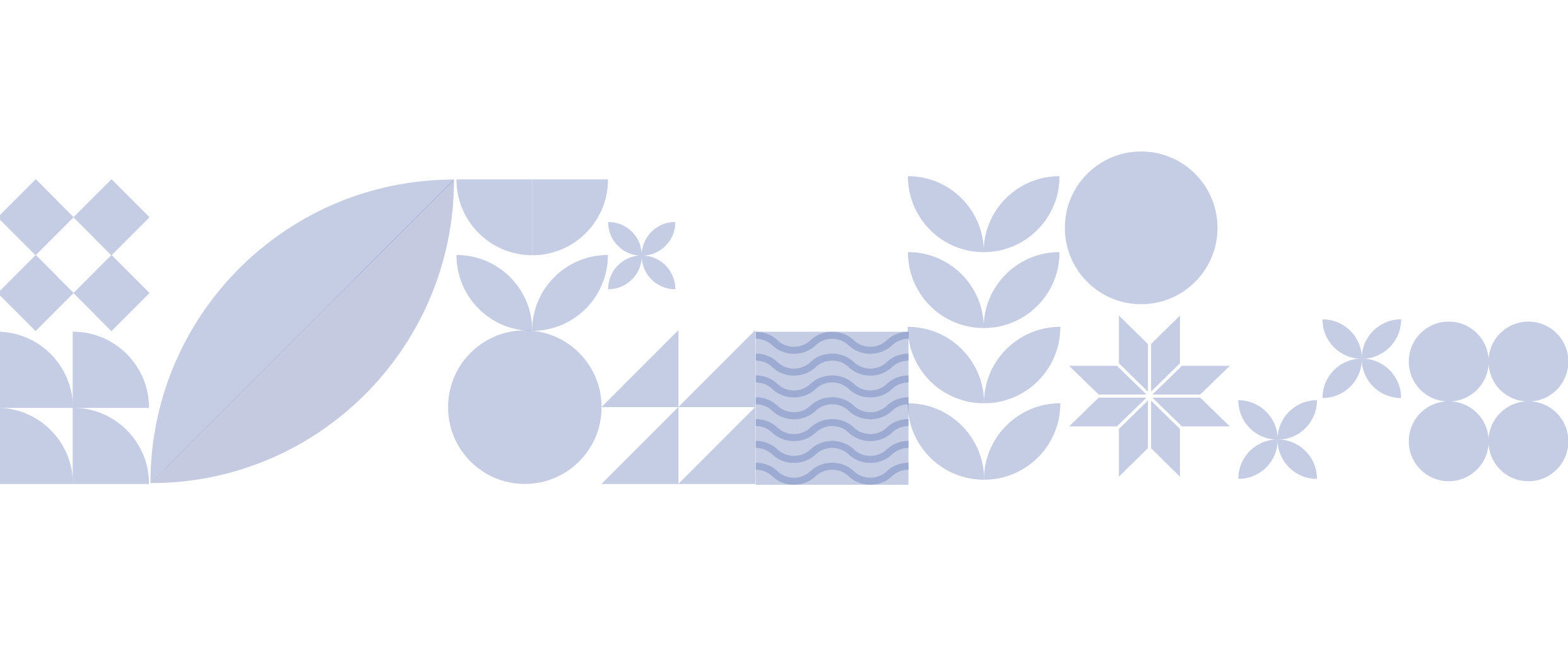 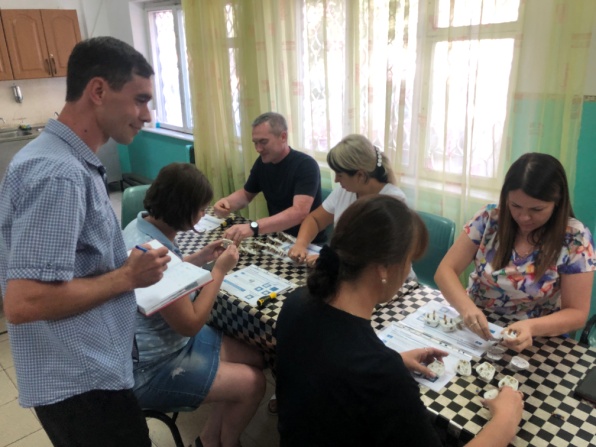 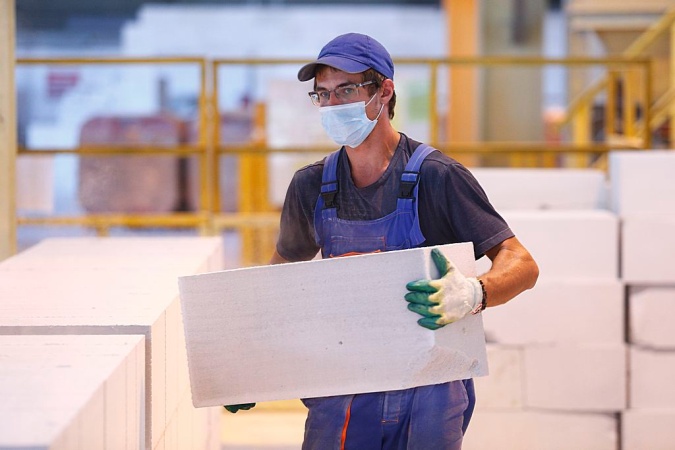 Форма для заполнения
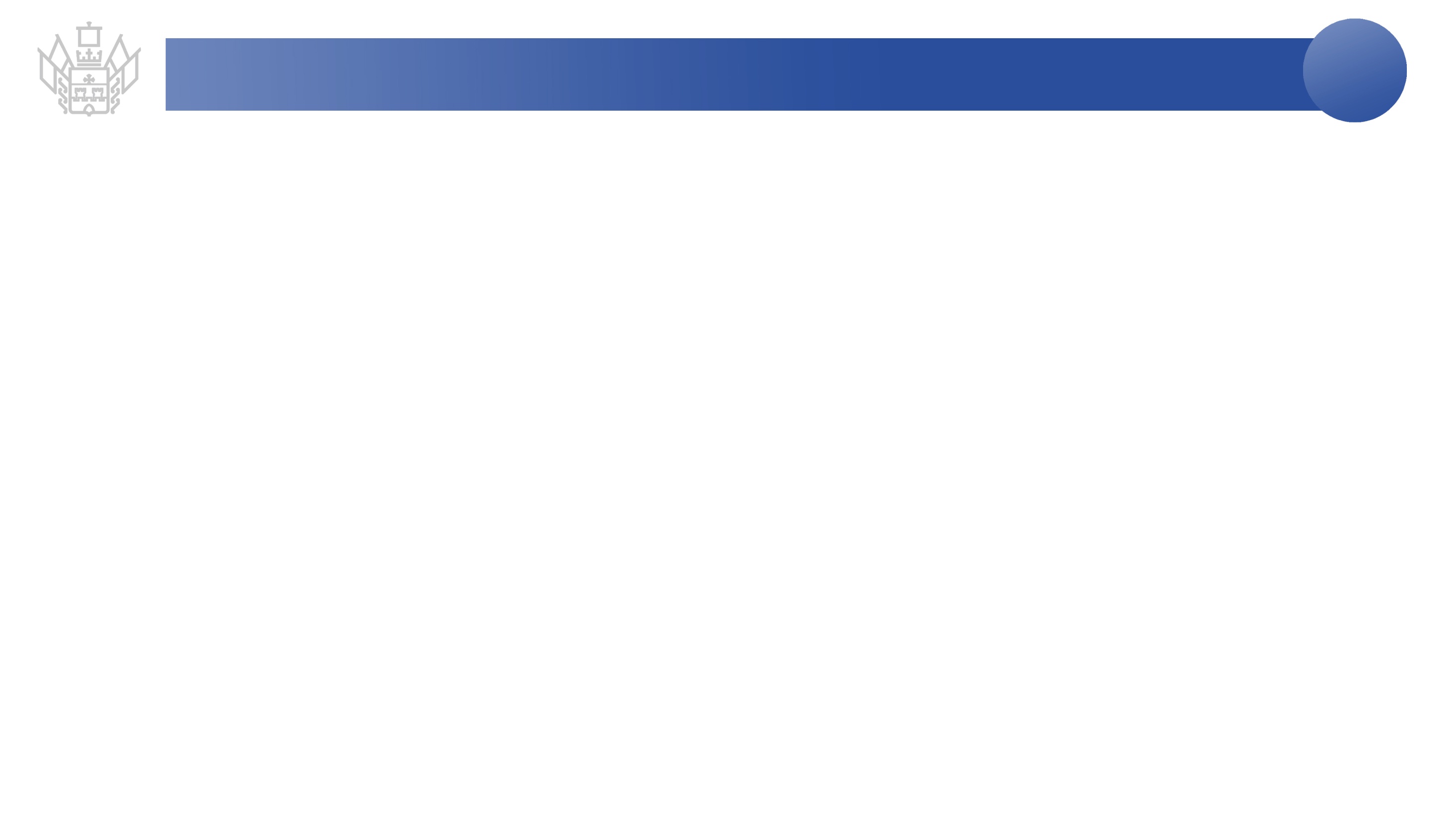 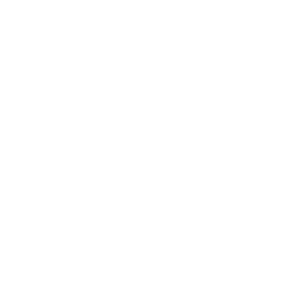 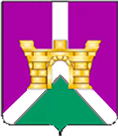 НП Малое и среднее предпринимательство и поддержка предпринимательской инициативы
РП «Акселерация субъектов малого и среднего предпринимательства»
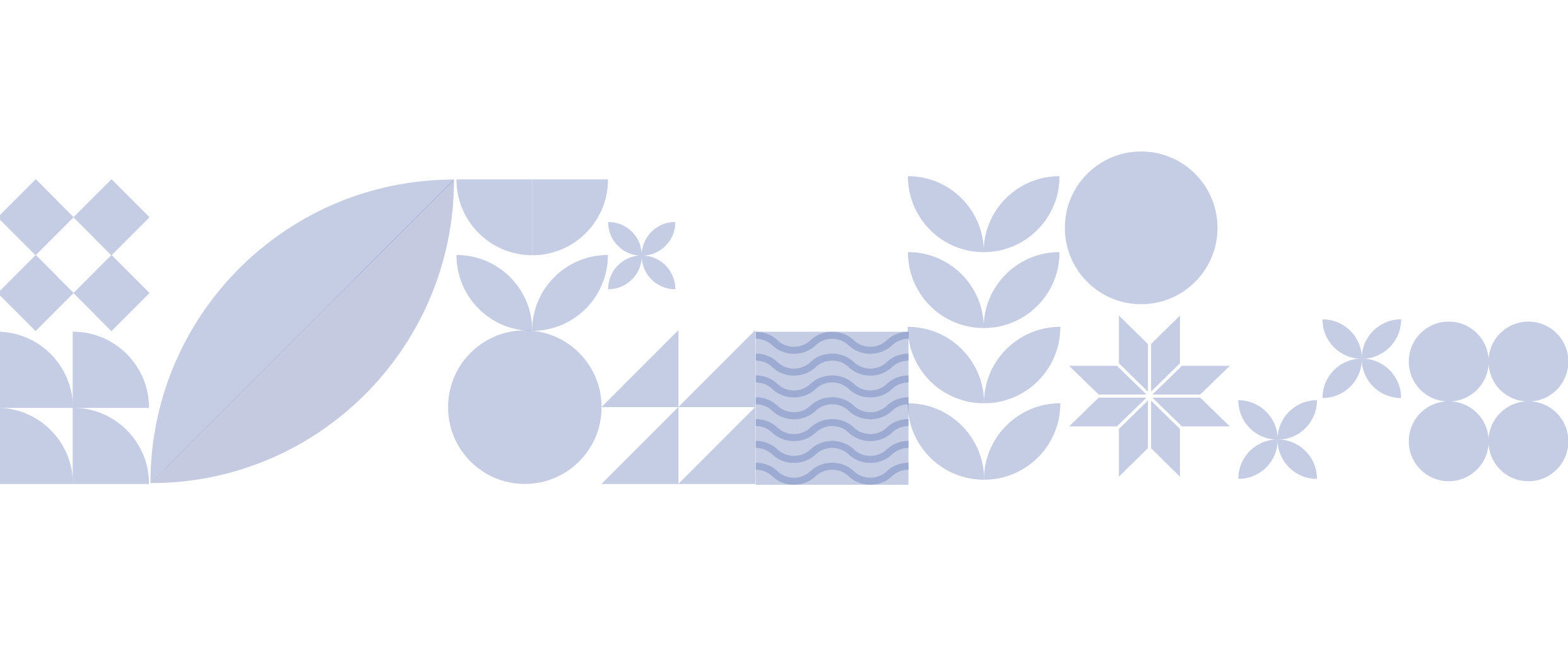 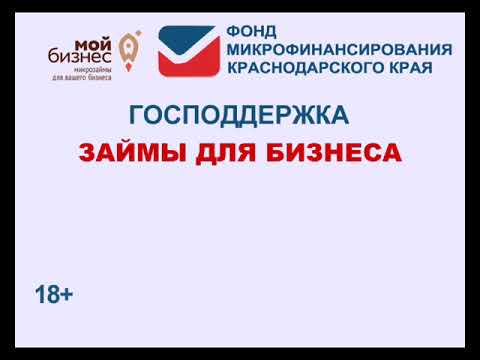 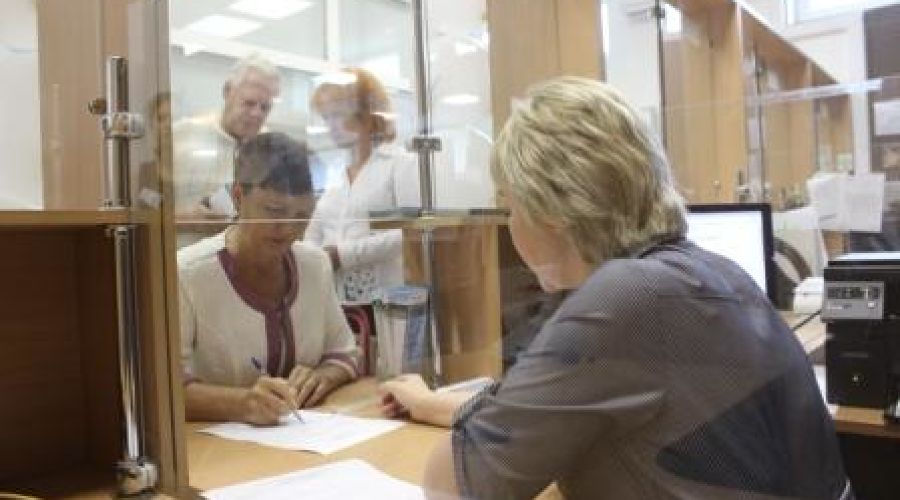 Форма для заполнения
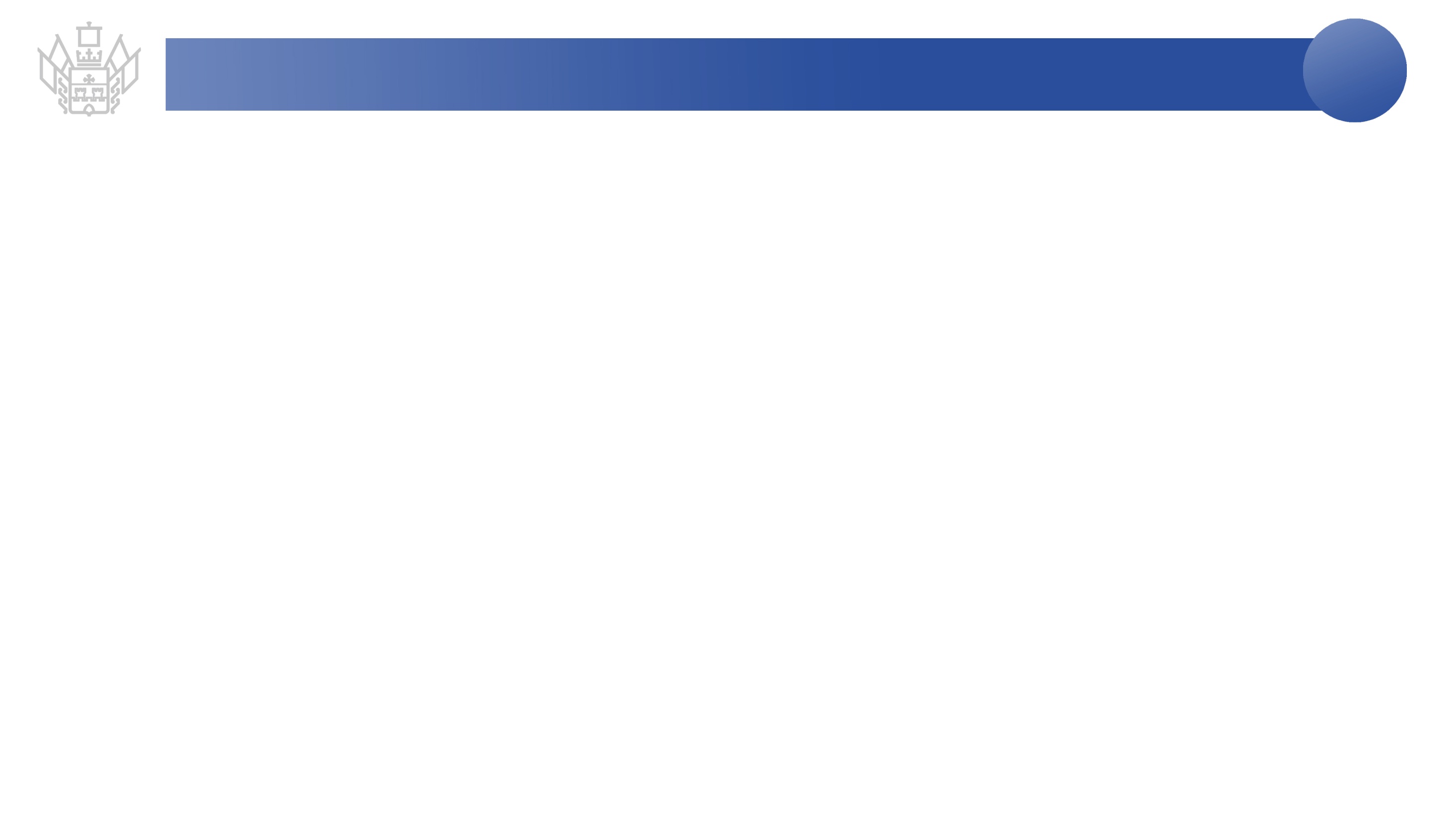 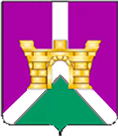 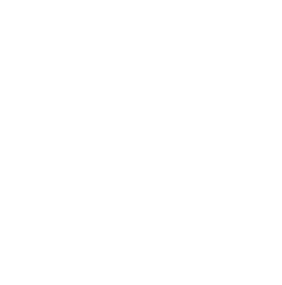 НП Культура
РП «Творческие люди»
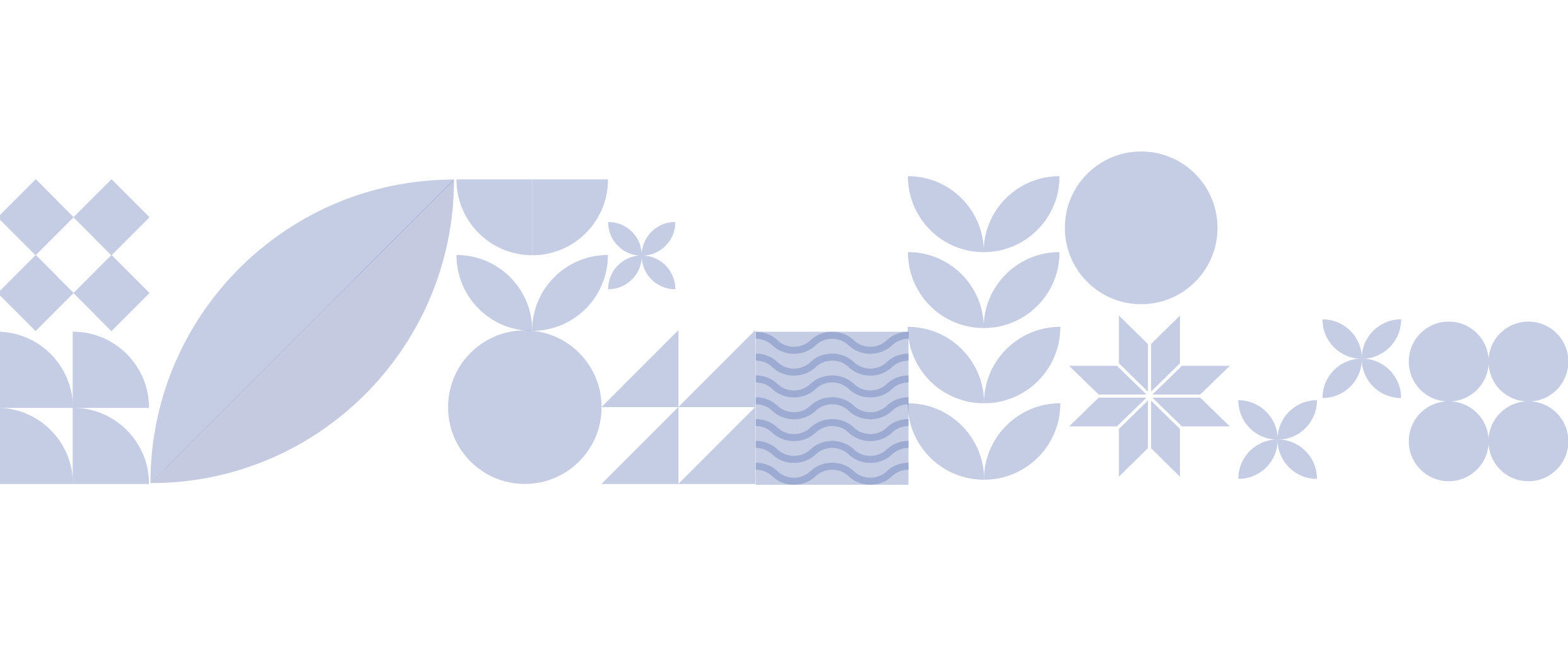 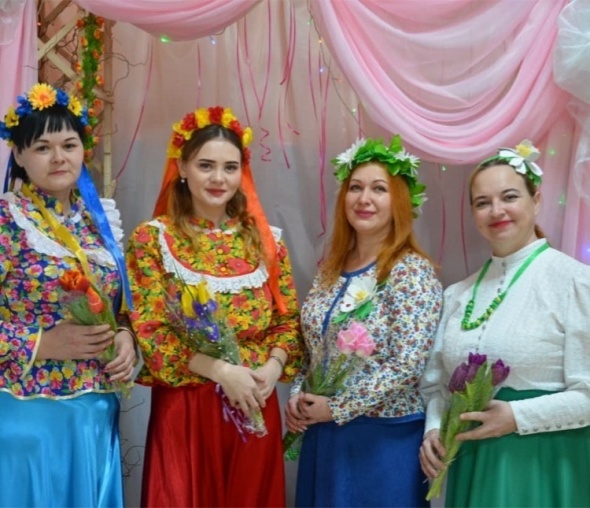 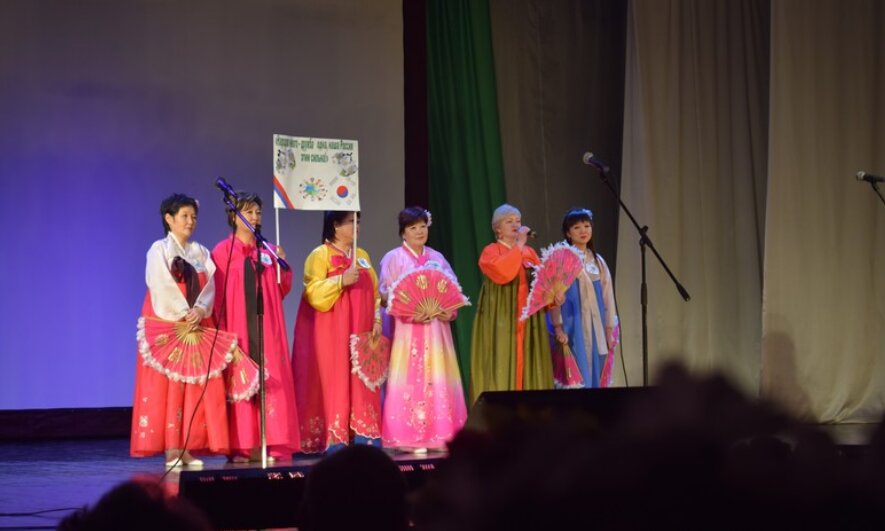 Форма для заполнения
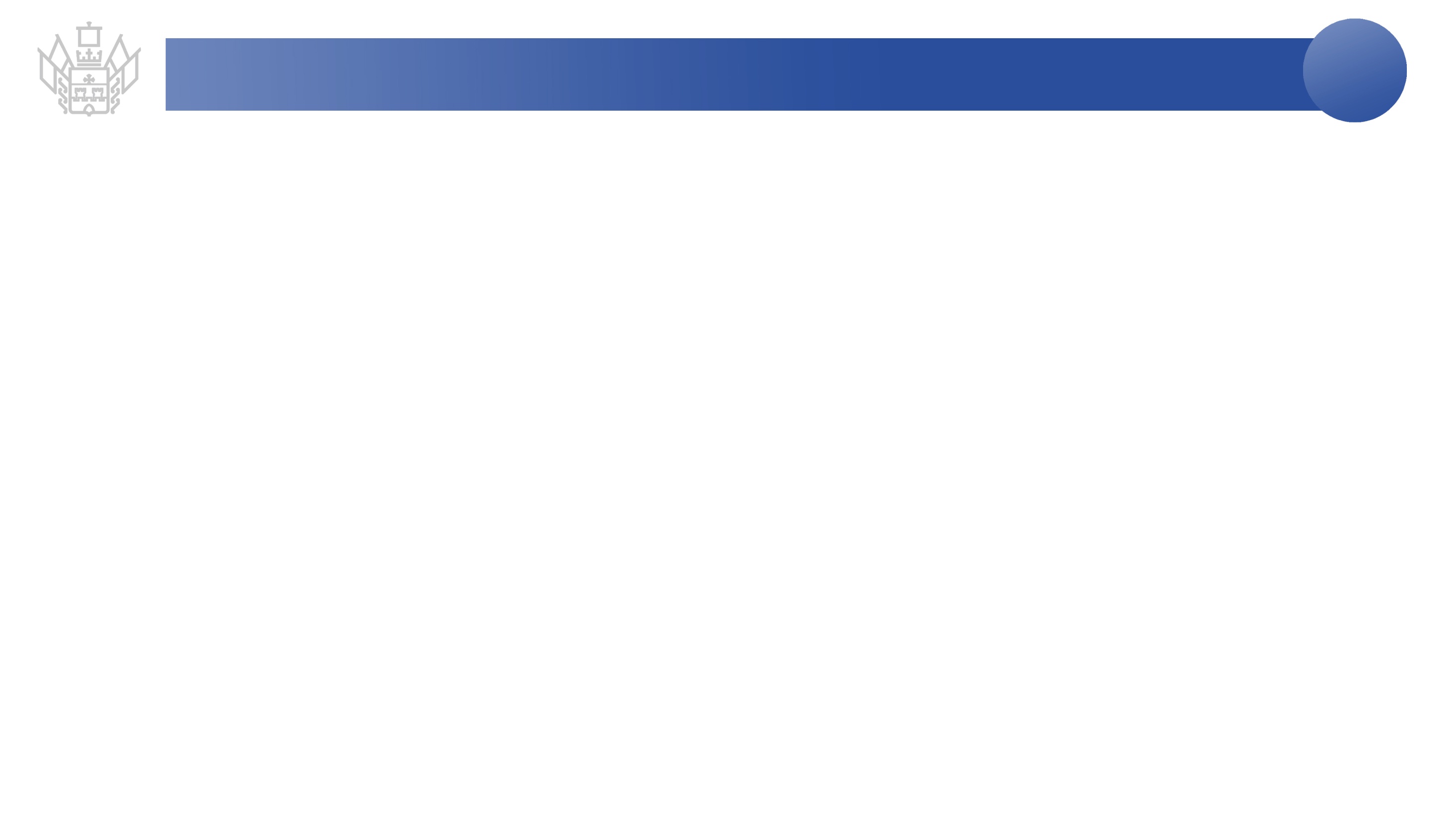 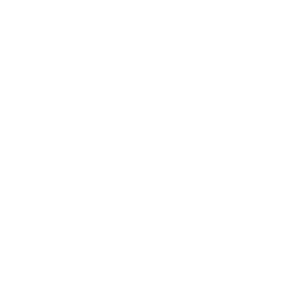 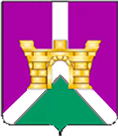 НП Демография
РП «Финансовая поддержка семей при рождении детей»»
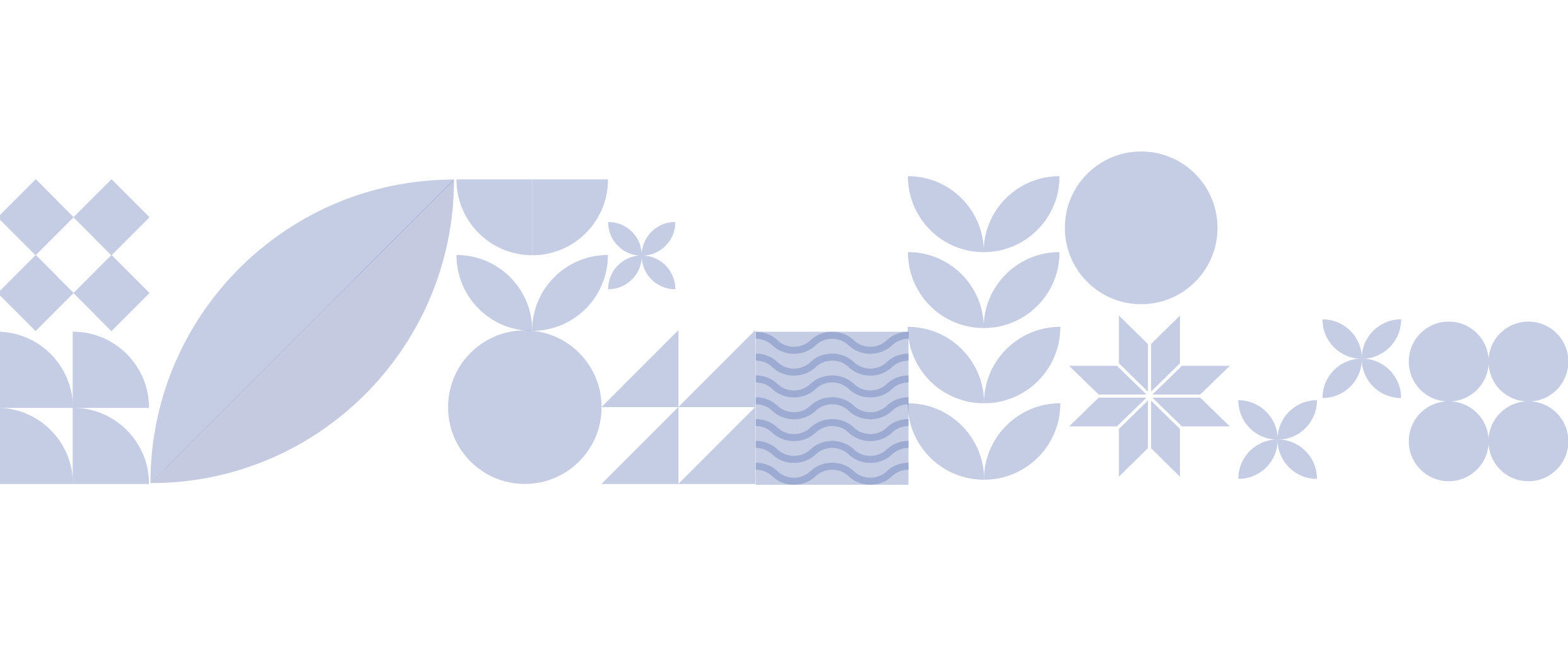 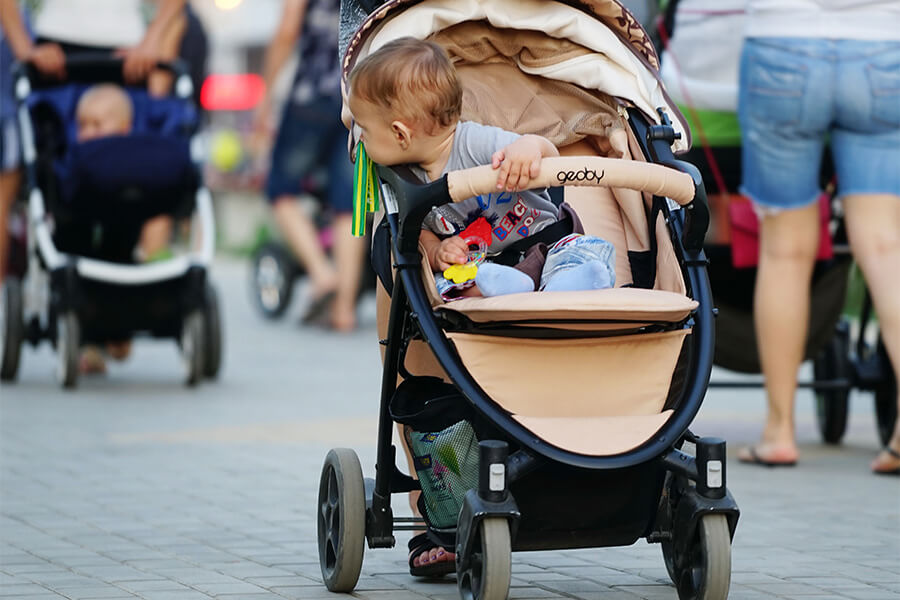 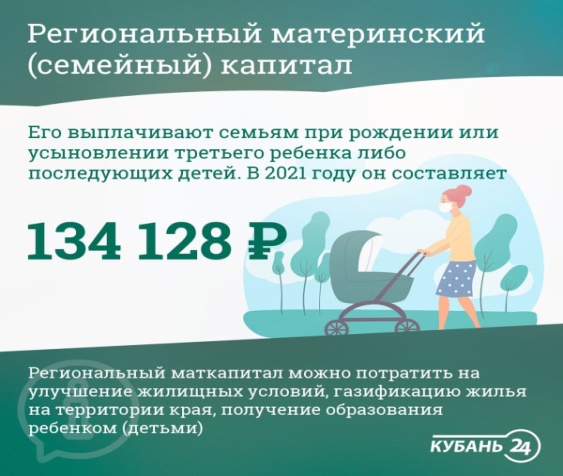 Форма для заполнения
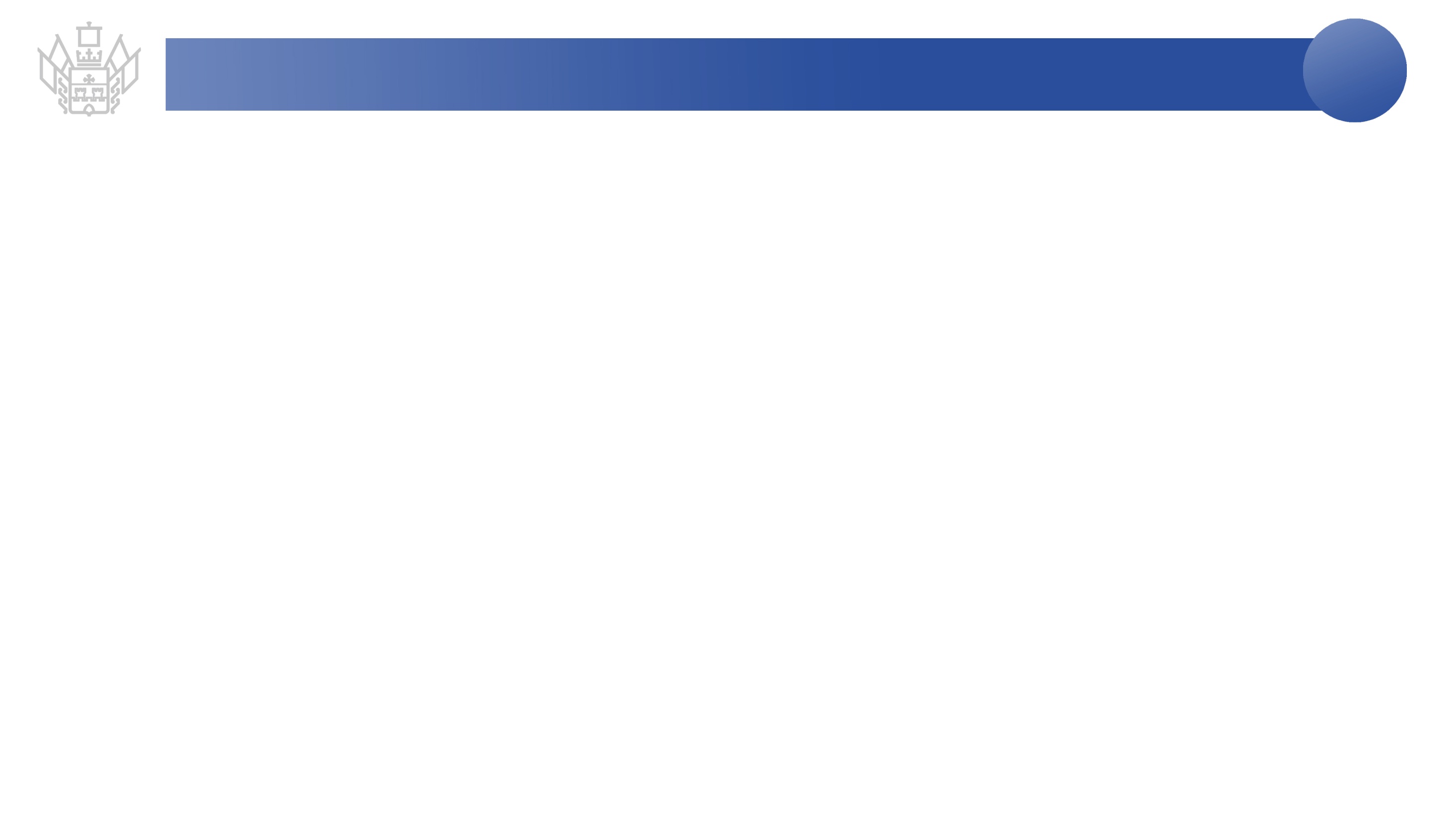 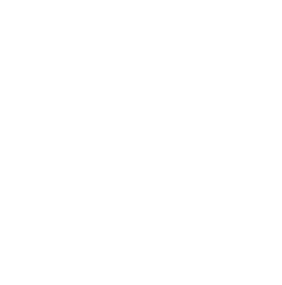 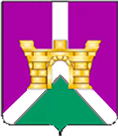 НП Демография
РП «Содействие занятости»
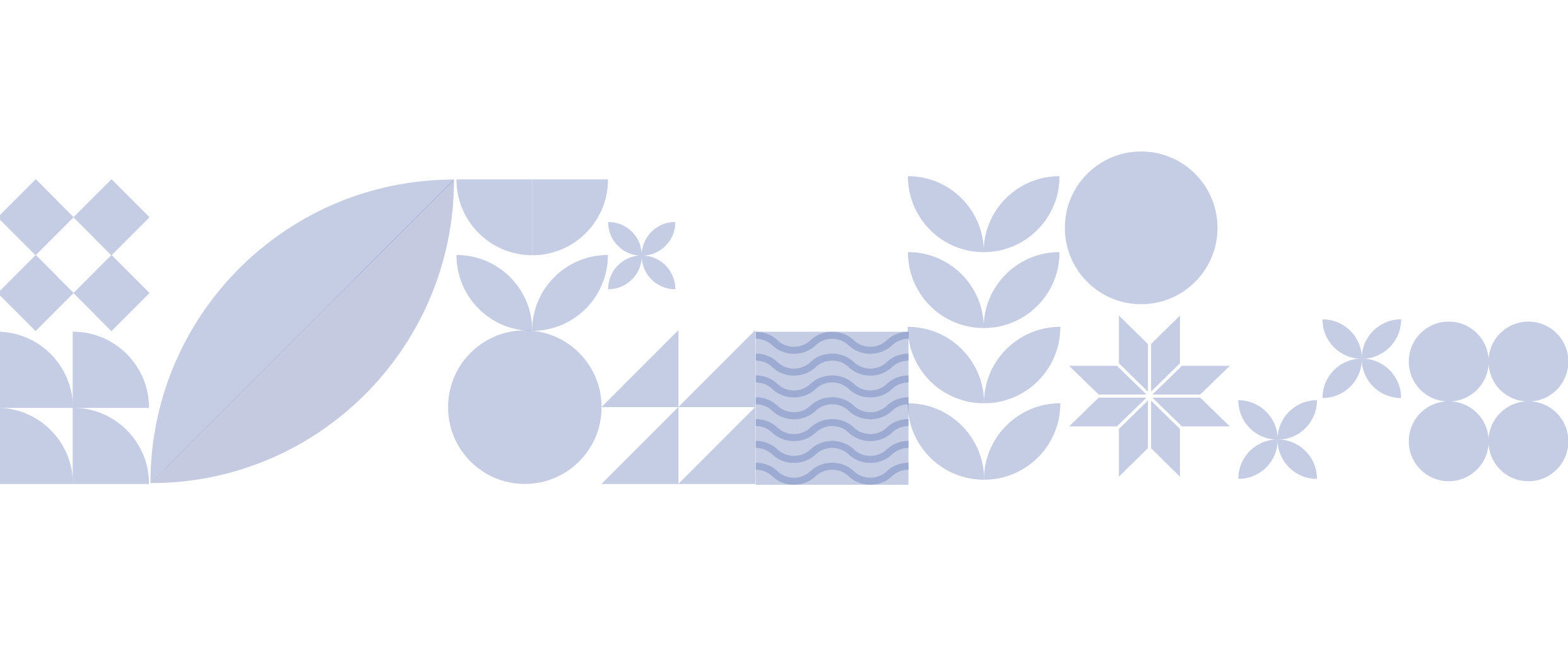 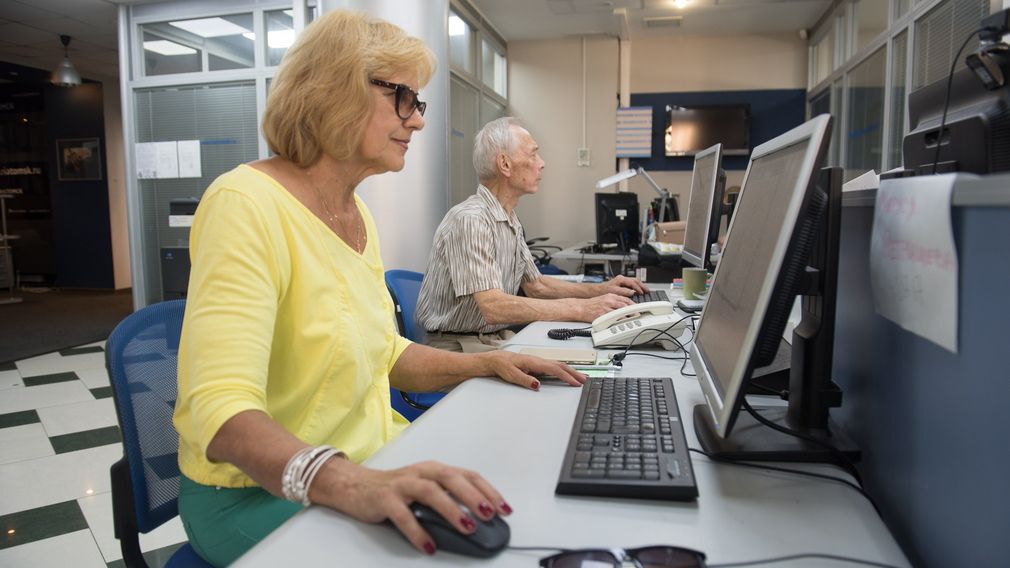 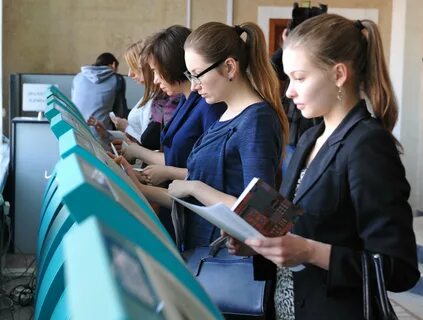 Форма для заполнения
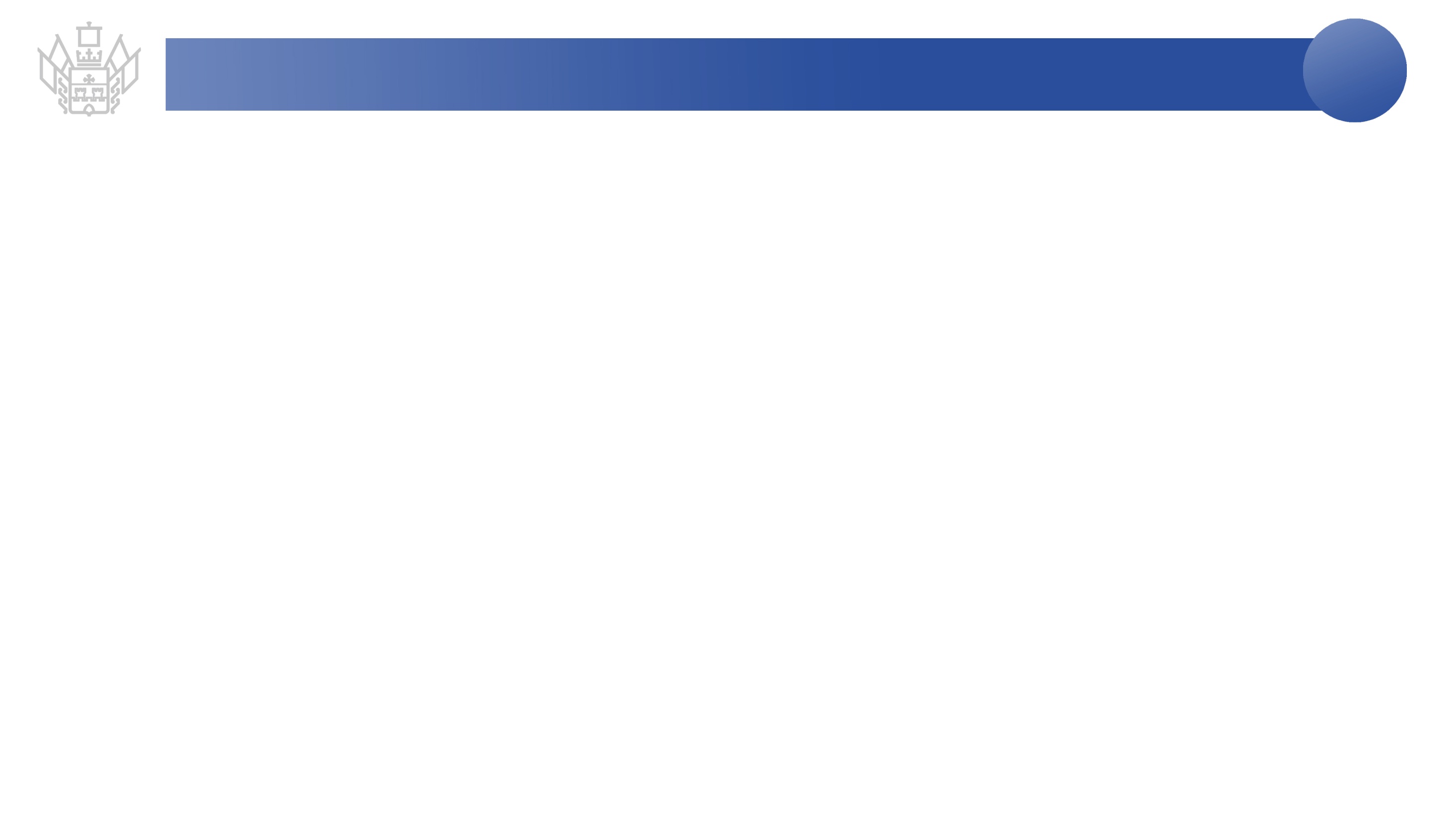 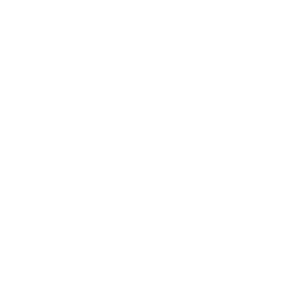 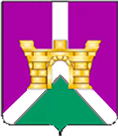 НП Здравоохранение
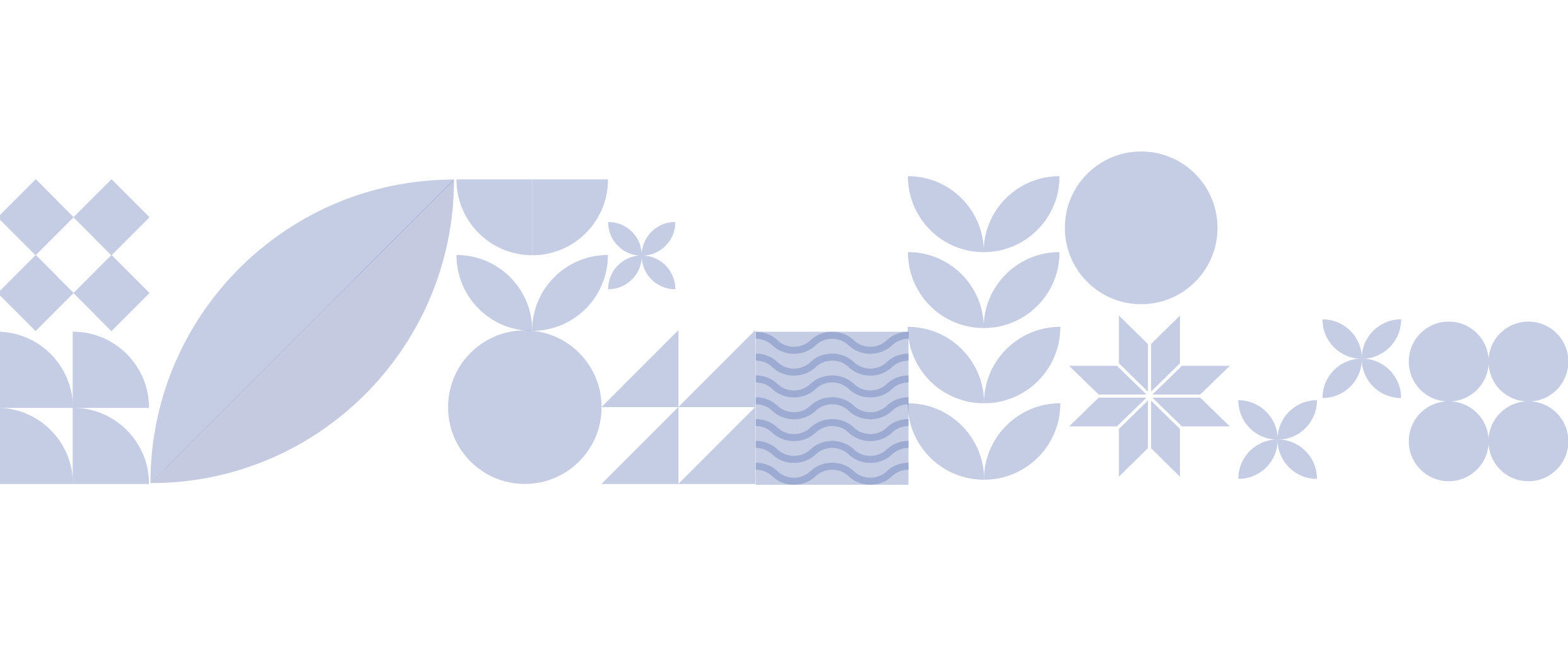 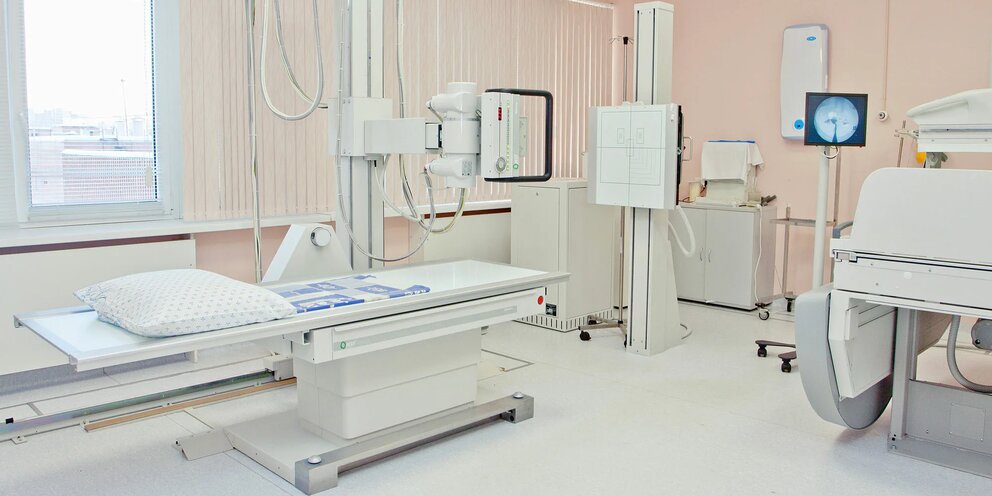 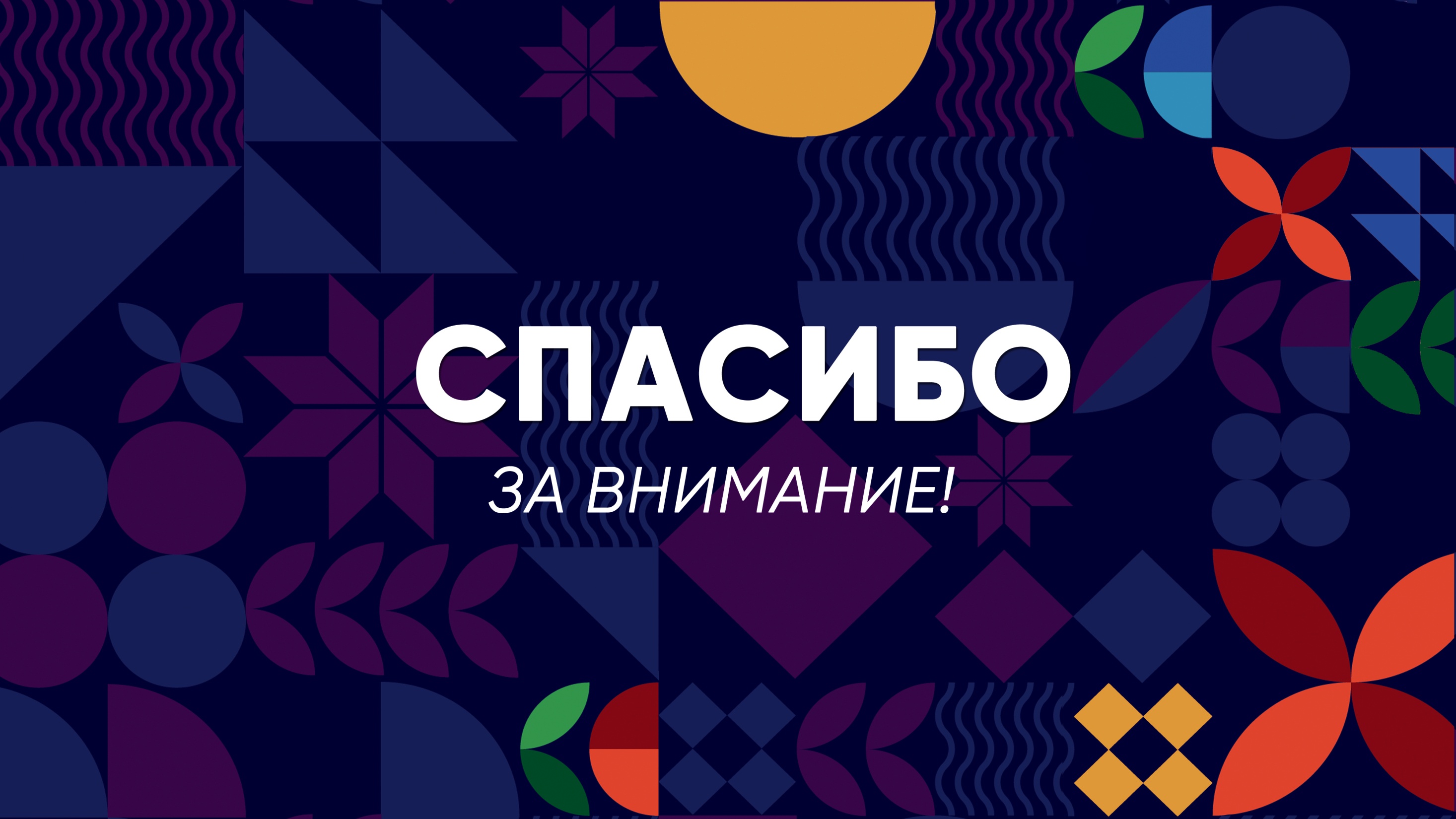 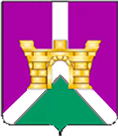 г. Усть-Лабинск Краснодарского края